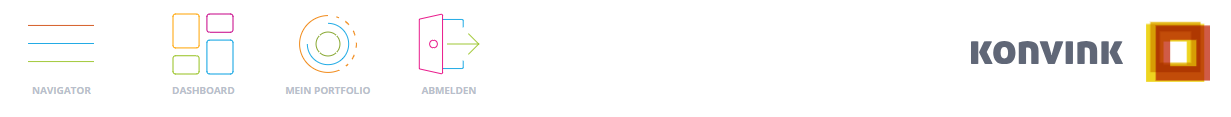 Erstellen einer 
Werkschau (Lerndokumentation)im Holzbau LAB
1
Mittwoch, 16. Oktober 2024
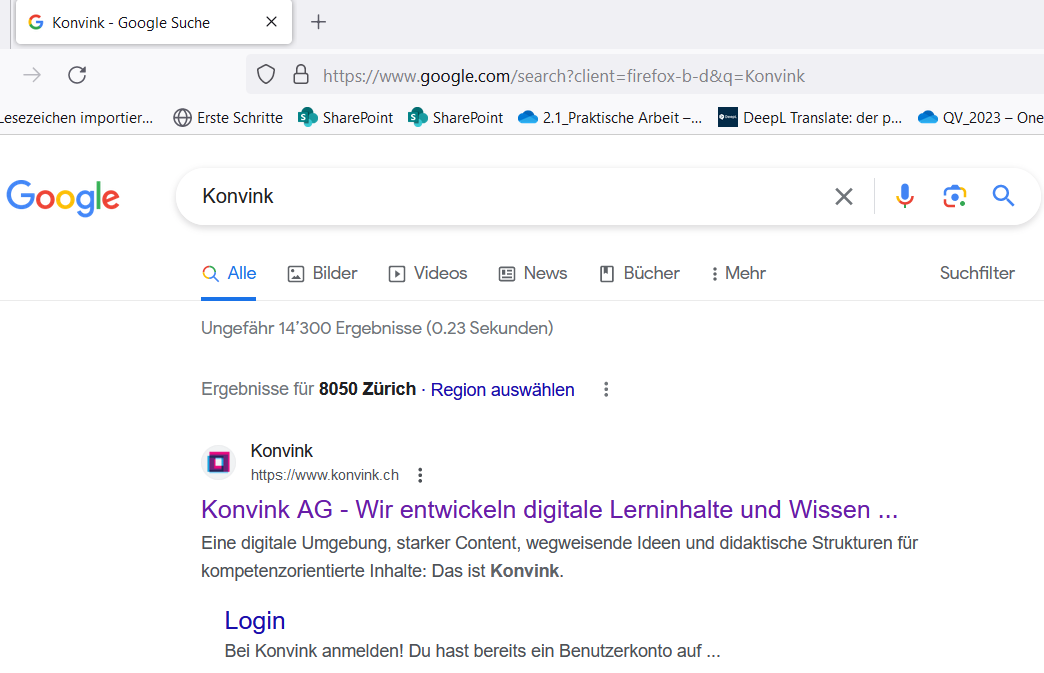 Einloggen in Konvink

Schritt 1

Anklicken




Button Login
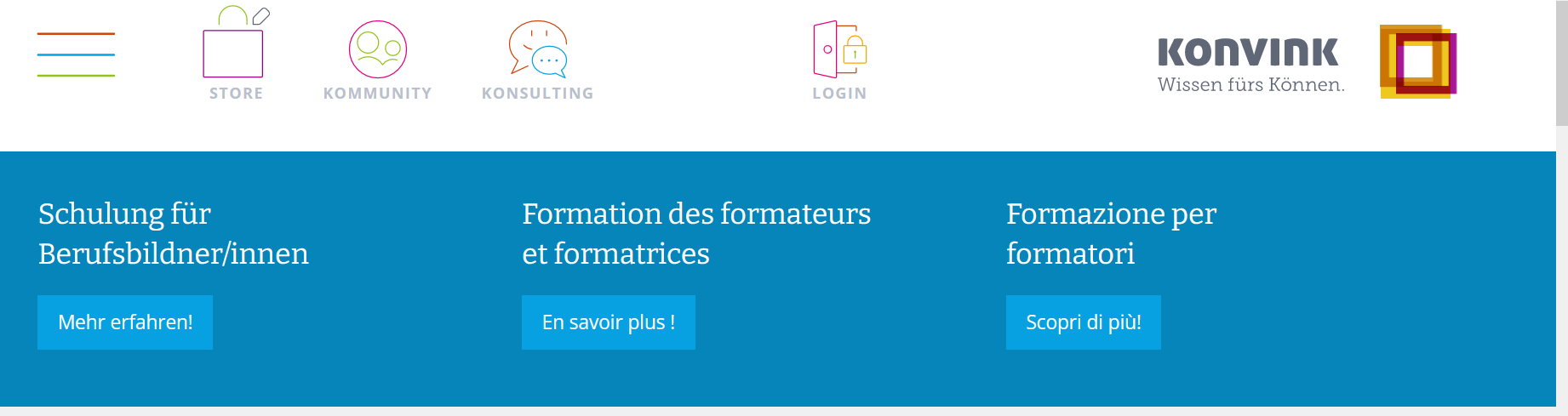 2
Mittwoch, 16. Oktober 2024
Einloggen
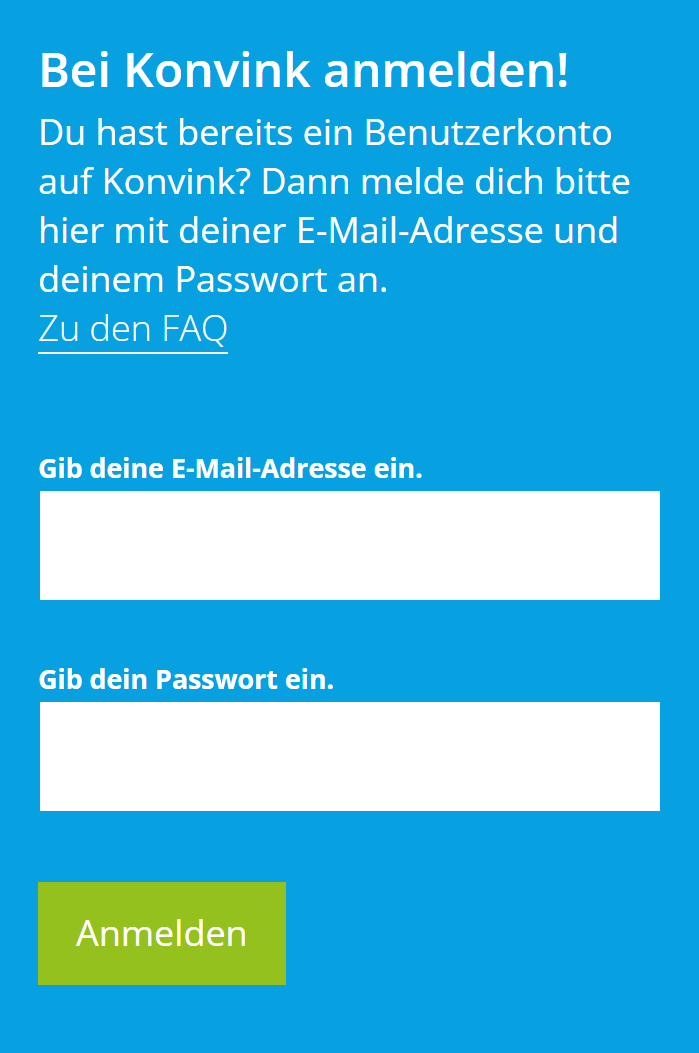 Persönliche Logindaten eingeben


Sie haben von Holzbau Schweiz mit ihrer Schul-Mailadresse ein Login erhalten
3
Mittwoch, 16. Oktober 2024
Einloggen
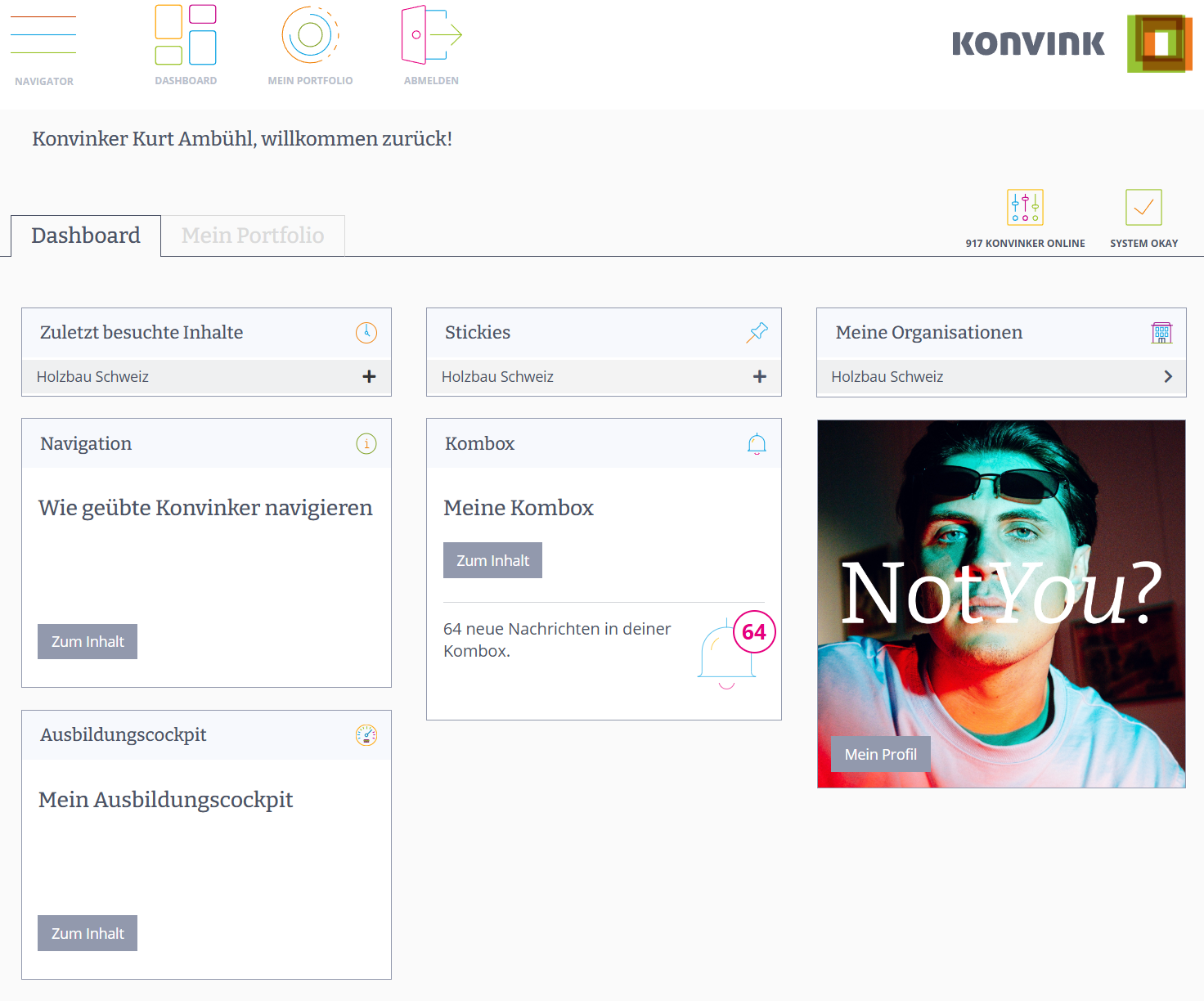 Übersicht
«Mein Profil» anpassen
Wechseln auf «Mein Portfolio»
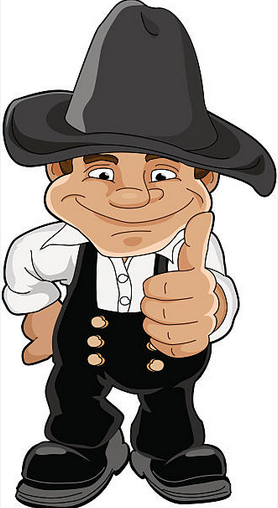 4
Mittwoch, 16. Oktober 2024
[Speaker Notes: Unter «Mein Profil» können Angaben zur Person + das Profilbild angepasst werden]
Handlungskompetenz / Praxisauftrag
Über diese Schritte kommen sie zu Handlungskompetenz und zum Praxisauftrag
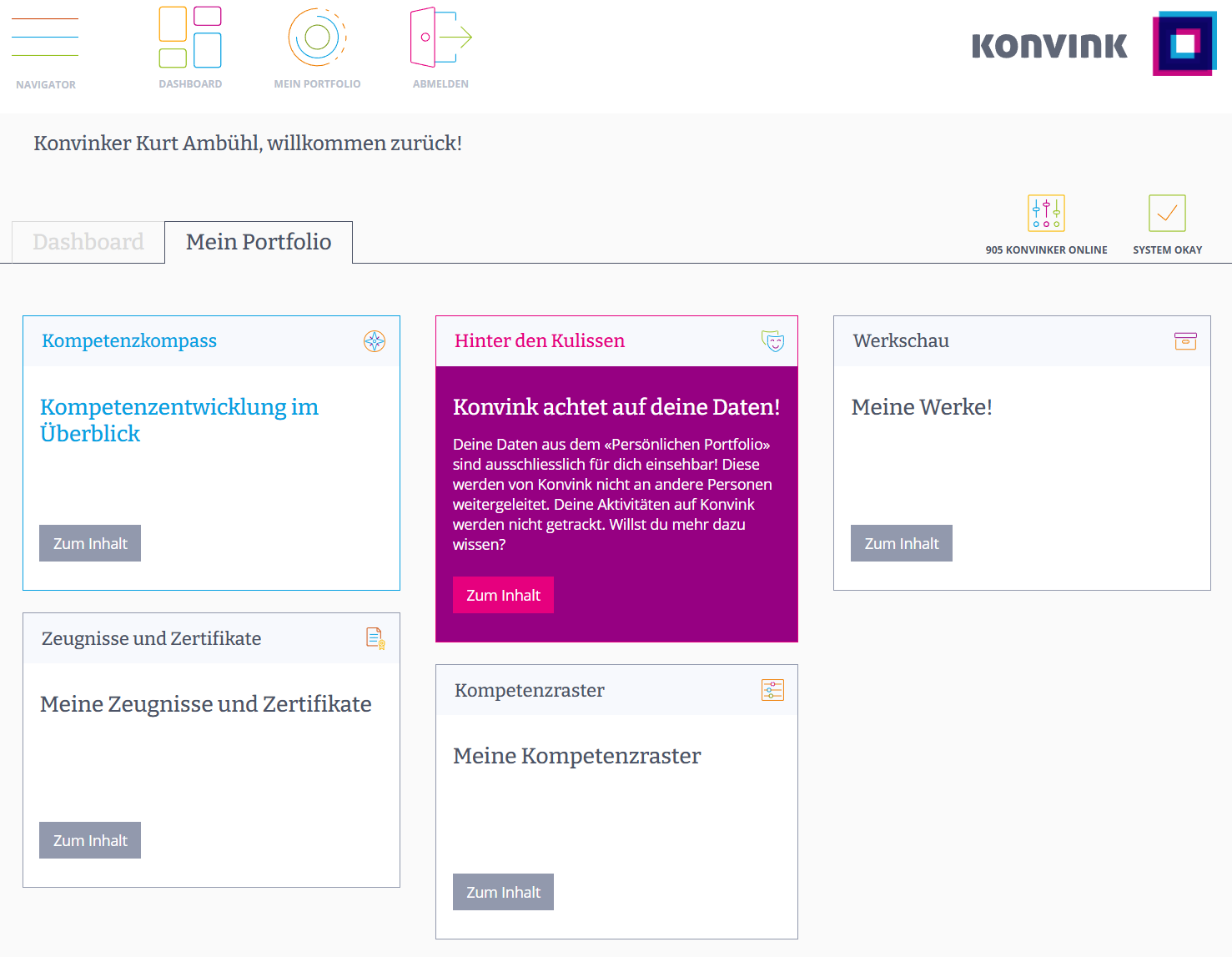 5
Mittwoch, 16. Oktober 2024
Handlungskompetenz / Praxisauftrag
Über diese Schritte kommen sie zur Handlungskompetenz und zum Praxisauftrag
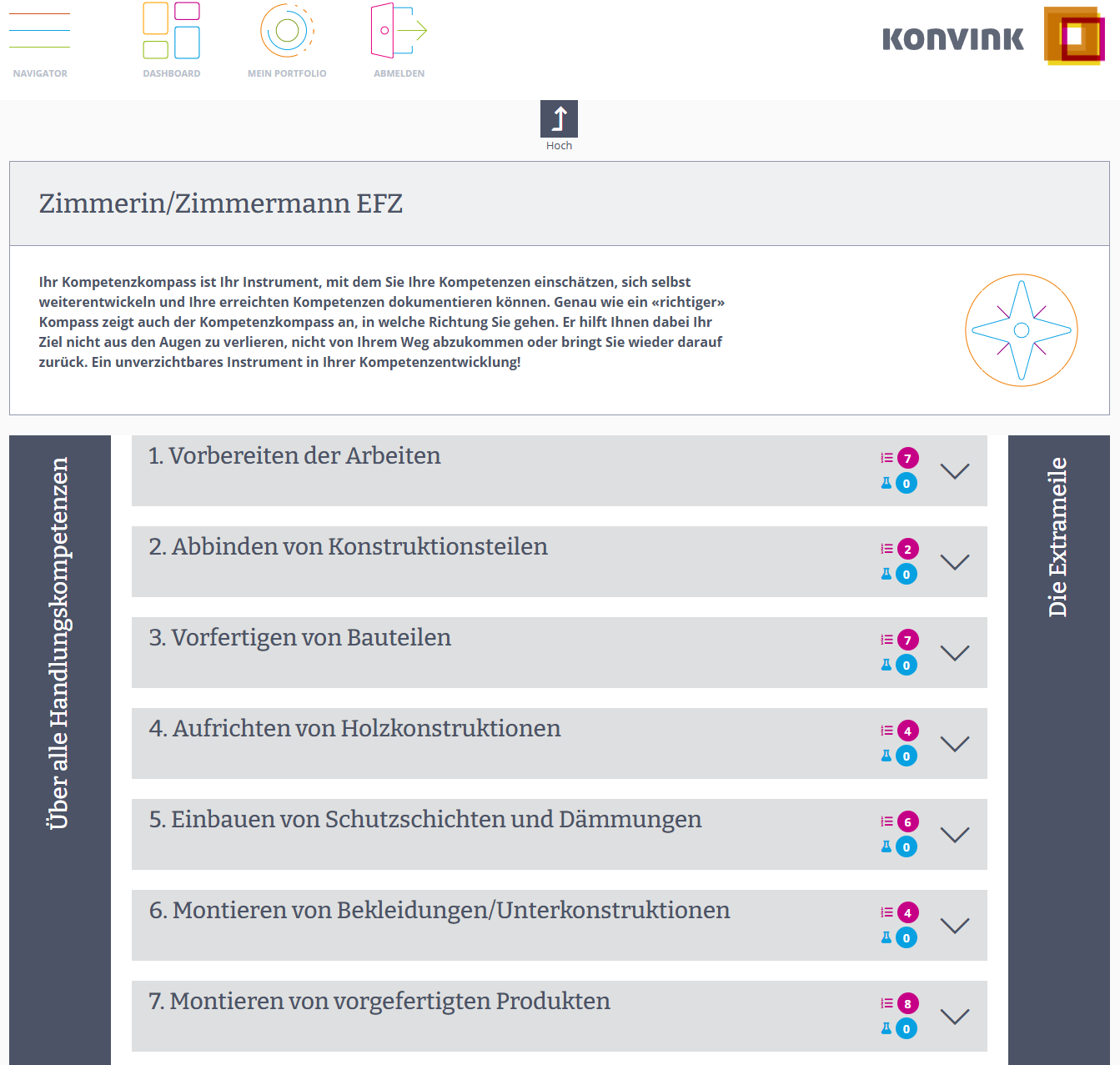 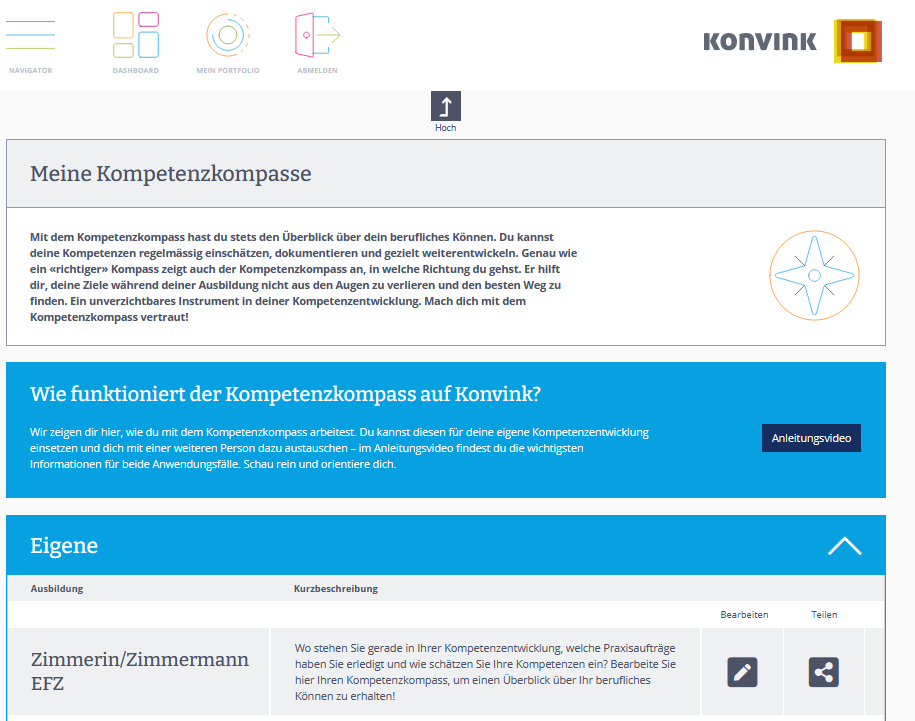 6
Mittwoch, 16. Oktober 2024
Handlungskompetenz / Praxisauftrag
Über diese Schritte kommen Sie zur Handlungskompetenz und zum Praxisauftrag
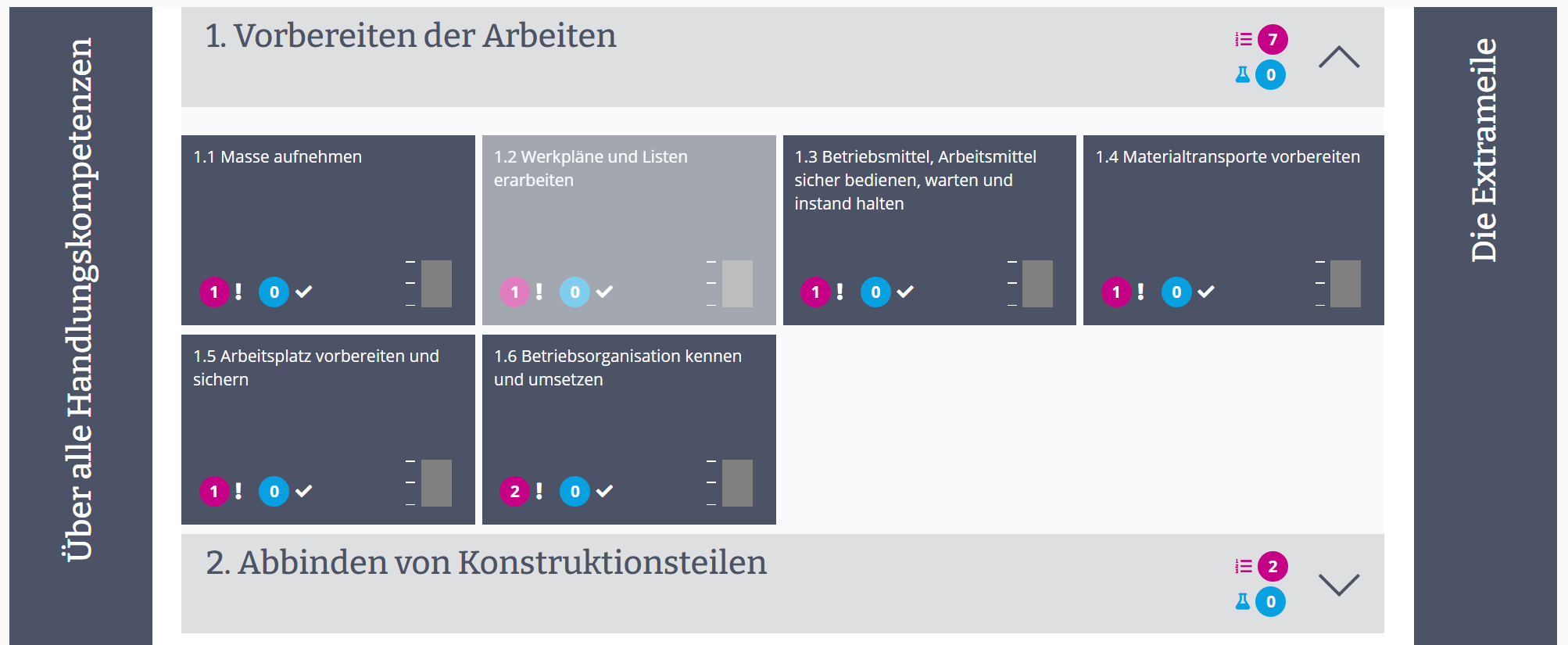 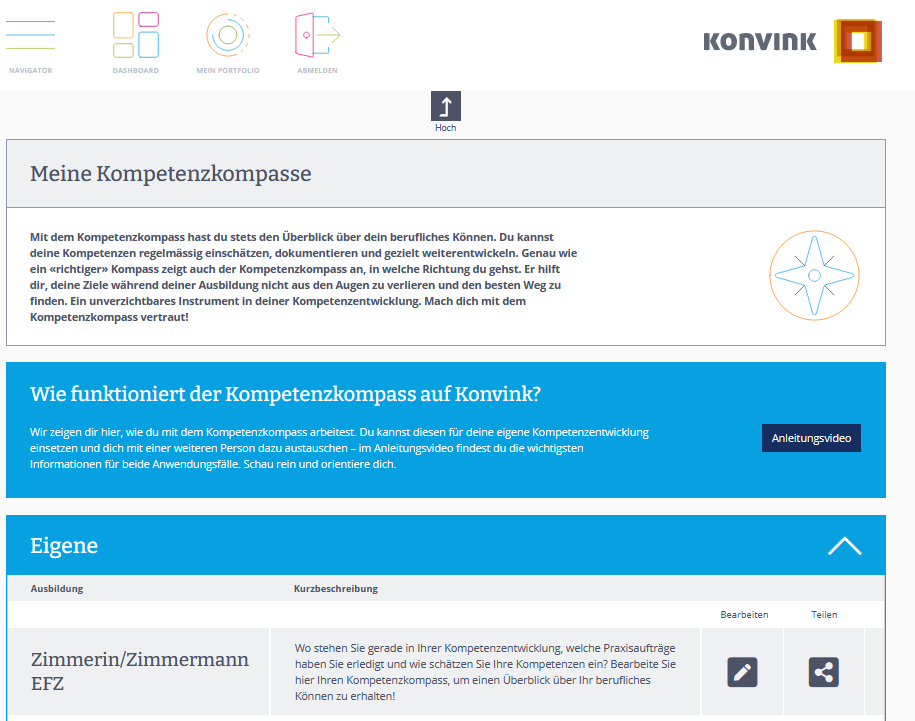 7
Mittwoch, 16. Oktober 2024
Handlungskompetenz / Praxisauftrag
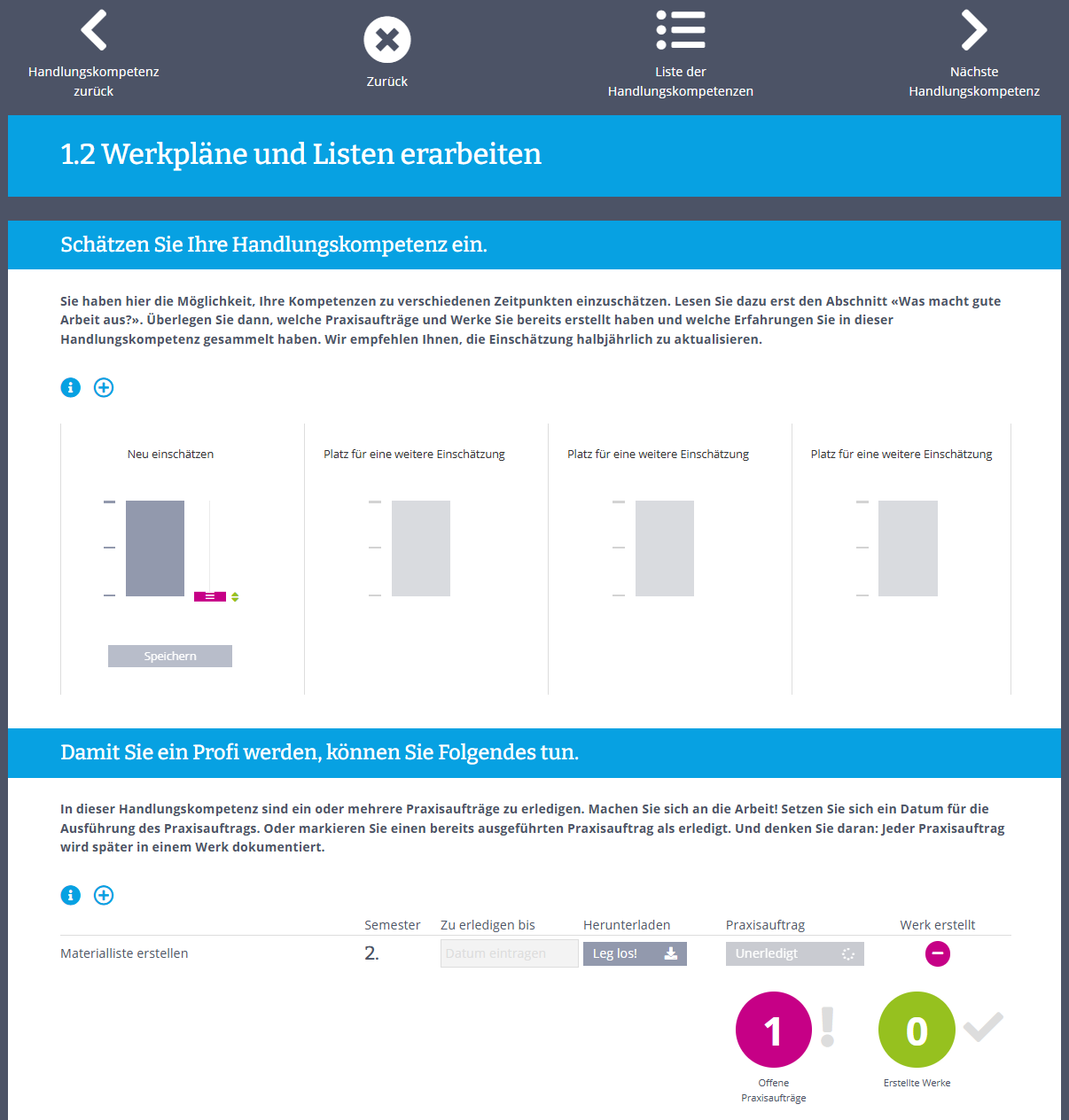 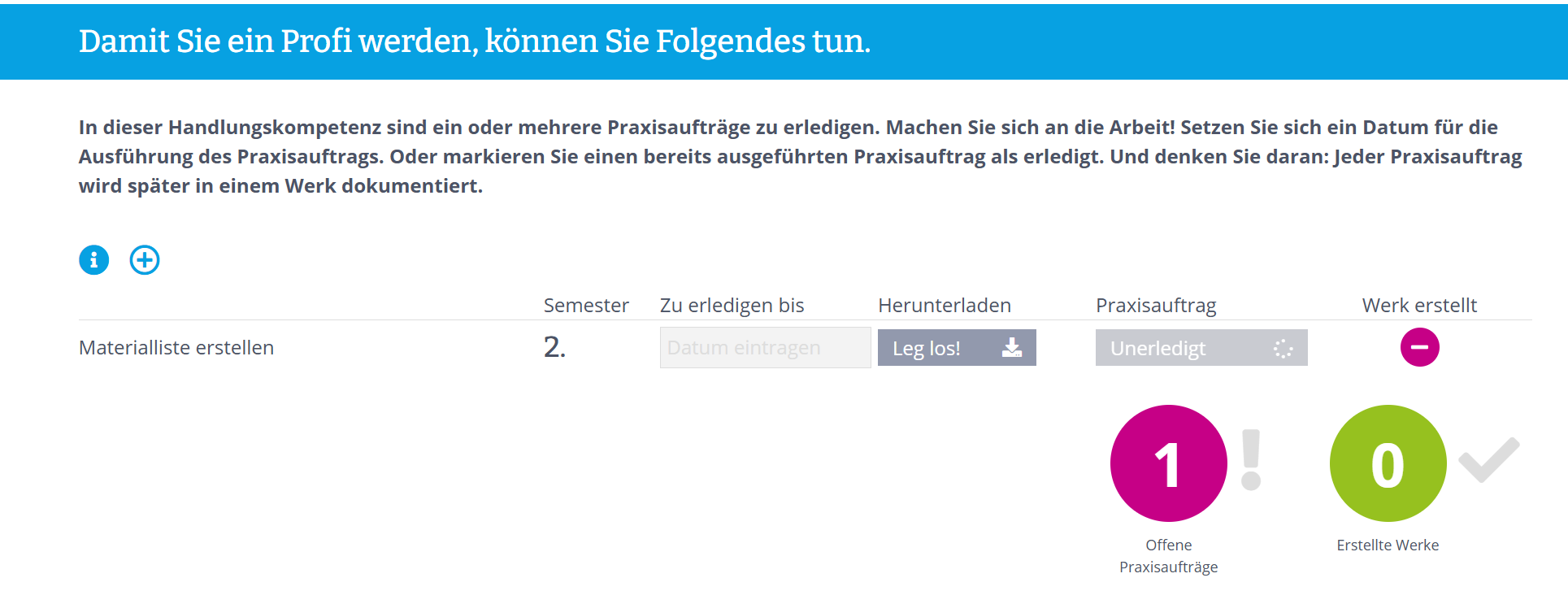 8
Mittwoch, 16. Oktober 2024
Praxisauftrag
Nun erscheint der Praxisauftrag 


Drücken sie die Taste Download



Das Dokument wird in den
Downloads gespeichert


Datei öffnen
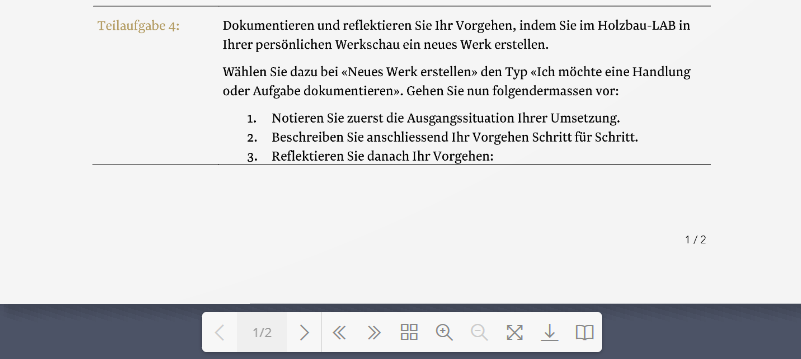 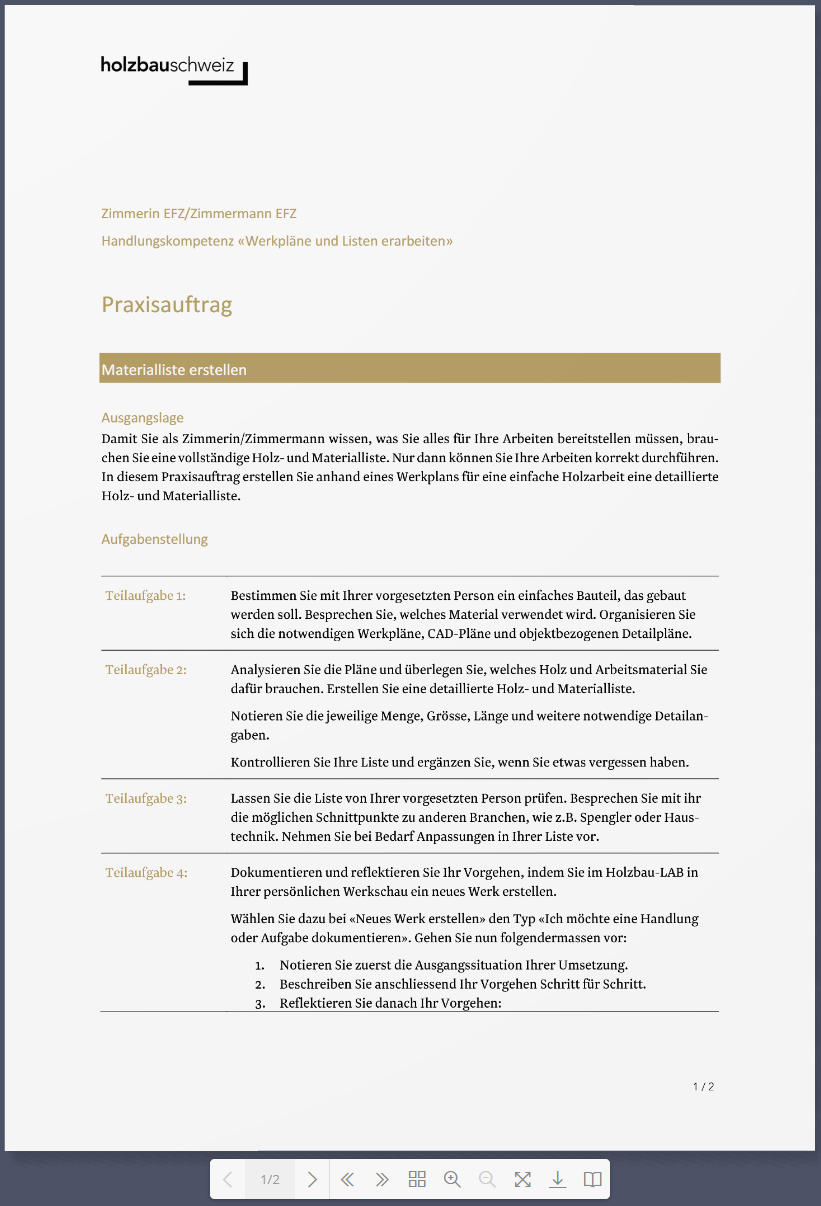 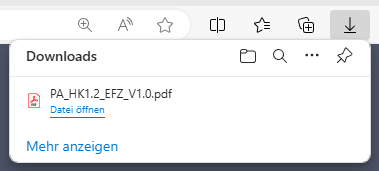 9
Mittwoch, 16. Oktober 2024
Praxisauftrag
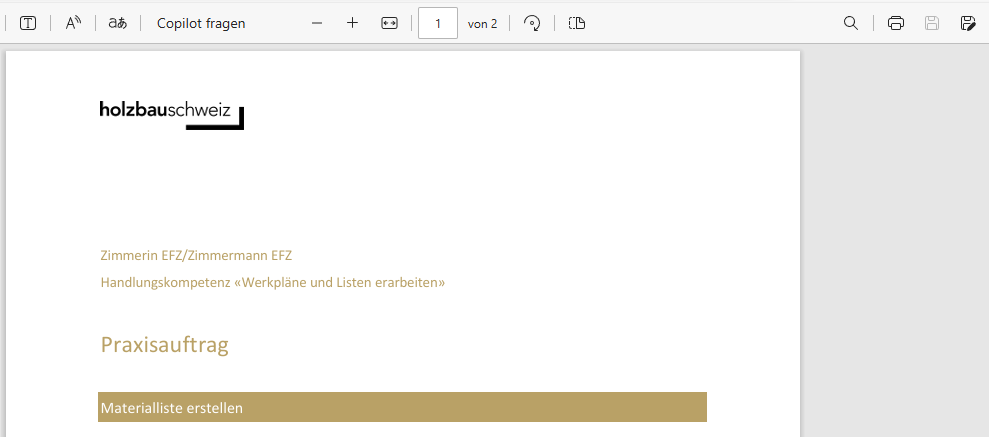 Praxisauftrag erscheint im PDF-Format

Speichern unter

Ordner zum Abspeichern auswählen

Dateiname evtl. anpassen

Speichern
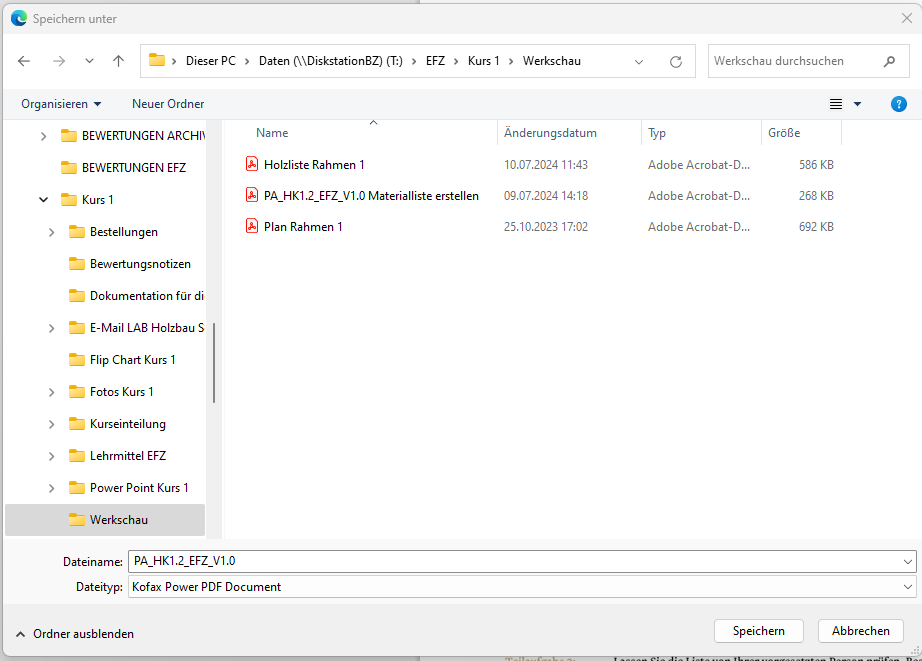 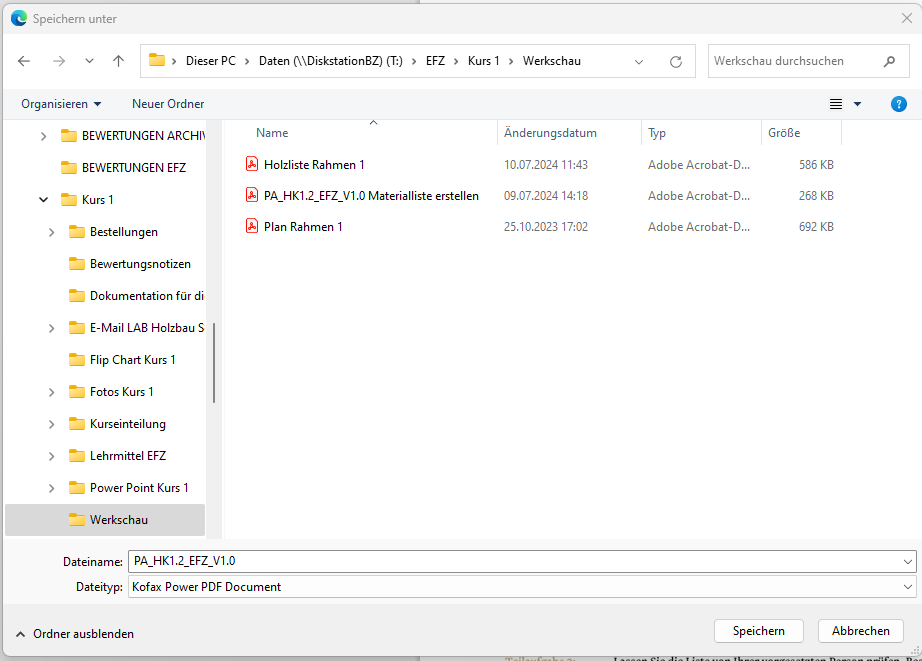 10
Mittwoch, 16. Oktober 2024
[Speaker Notes: PDF kann nicht gespeichert werden……
PDF unter Downloads mit rechter Maustaste anklicken
Öffnen mit
Microsoft Edge oder Firefox auswählen
Speichern unter
Ordner zum Abspeichern auswählen….]
Zurück zu Konvink
Durch drücken der Browsertaste kehren sie zurück zu der Handlungskompetenz 

	Taste Handlungskompetenz drücken 


Schliessen sie das Dokument Praxisauftrag
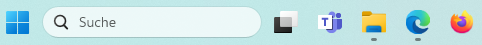 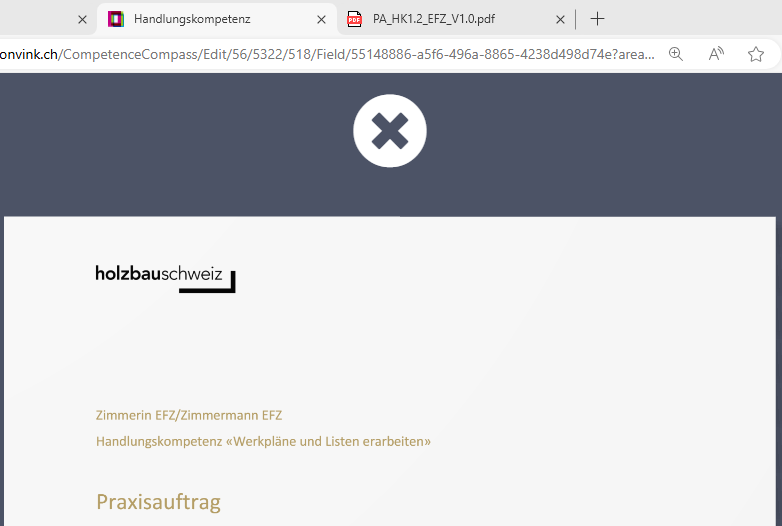 11
Mittwoch, 16. Oktober 2024
Zurück zu Konvink
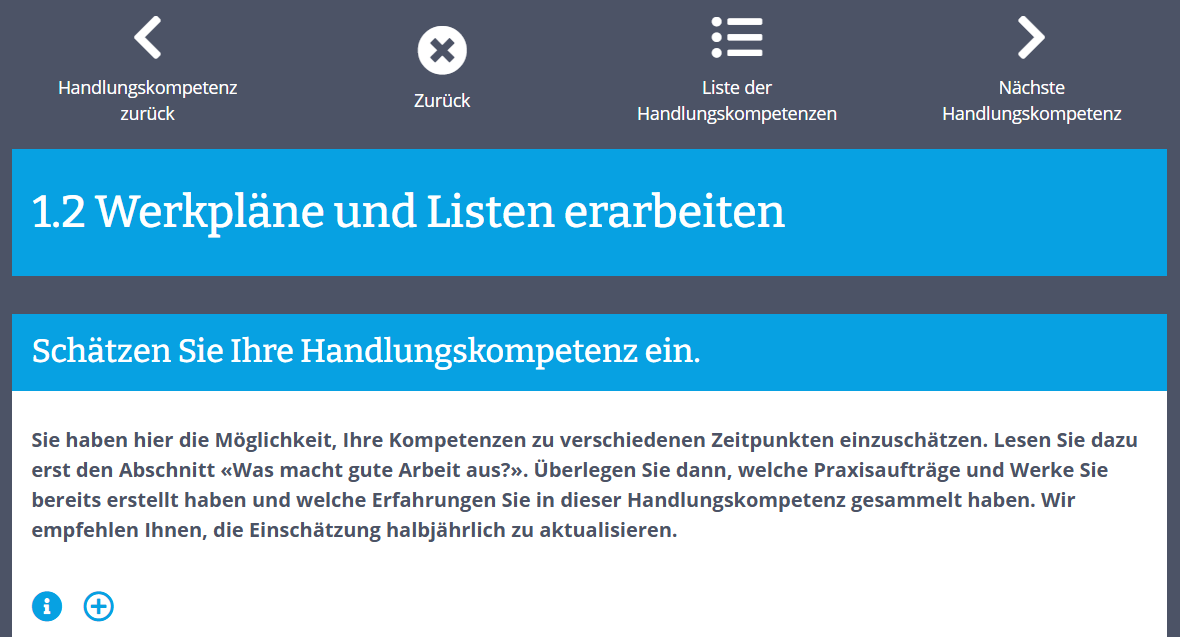 Klicken sie auf die Taste «Zurück»

Nun sind sie zurück auf der Übersichtsseite

Klicken sie auf die Taste «Dasboard»
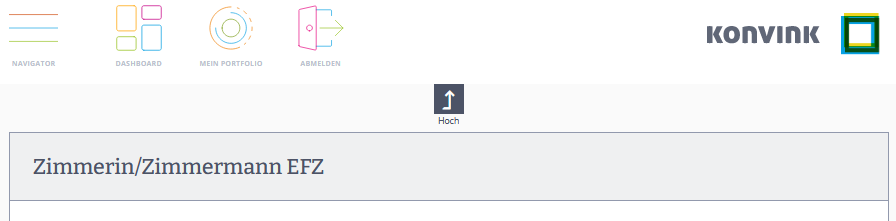 12
Mittwoch, 16. Oktober 2024
Erstellen meines Werkes / Lerndokumentation
Wechseln auf 
   «MEIN PORTFOLIO»
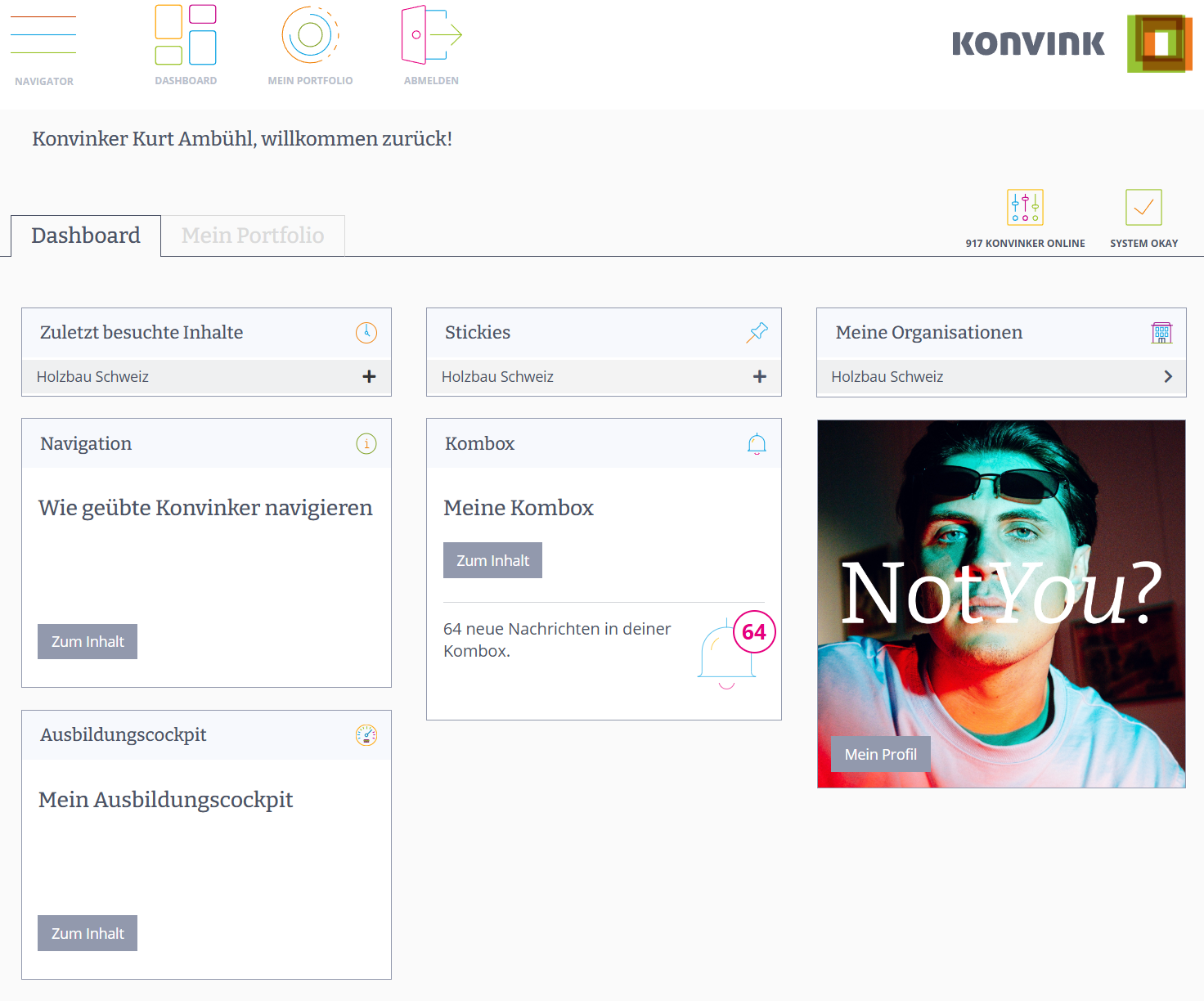 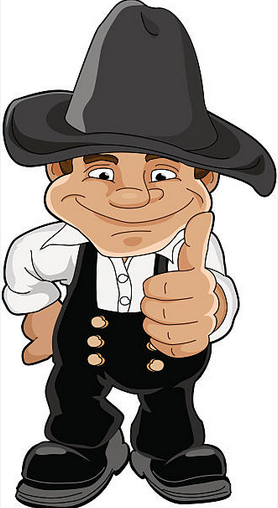 13
Mittwoch, 16. Oktober 2024
Mein Portfolio
Wechseln auf «Meine Werke!»
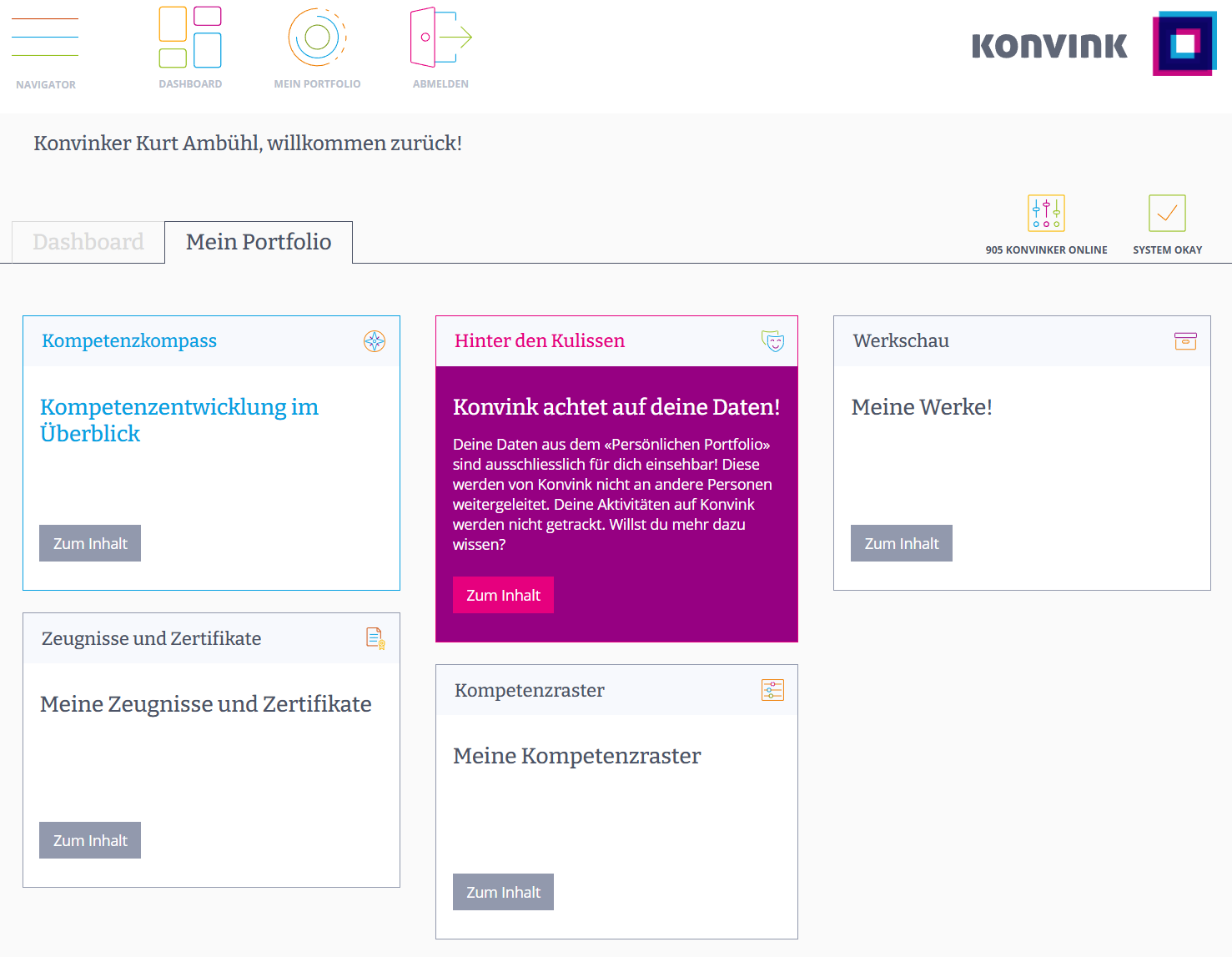 14
Mittwoch, 16. Oktober 2024
Meine Werke
Neues Werk erstellen
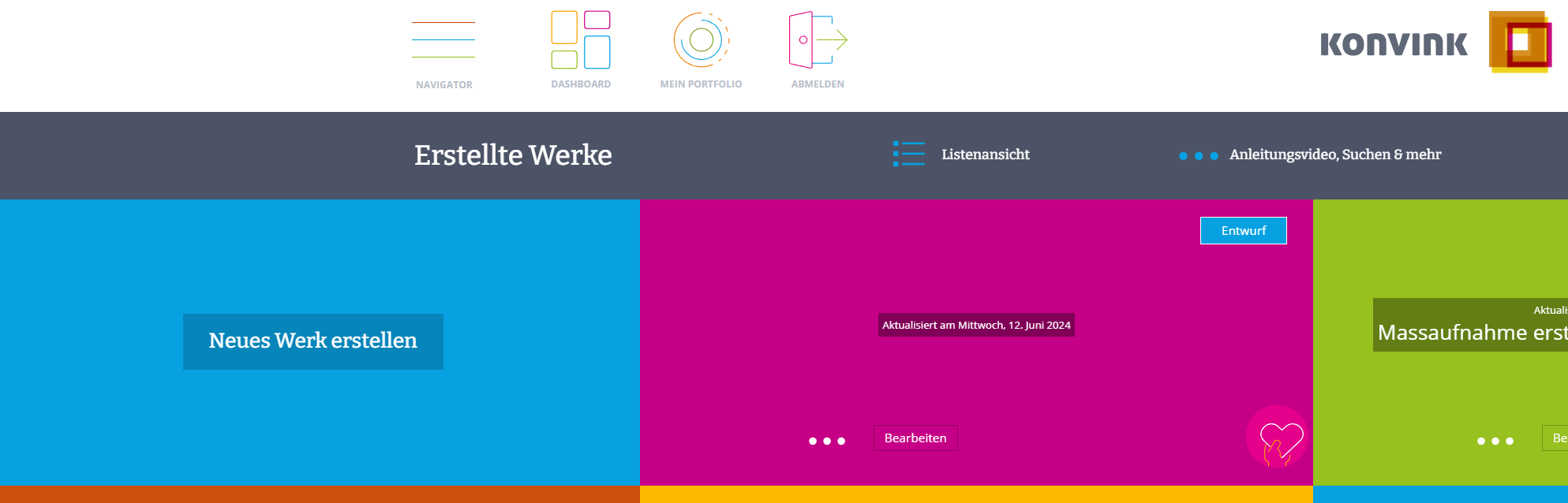 15
Mittwoch, 16. Oktober 2024
Werk erstellen
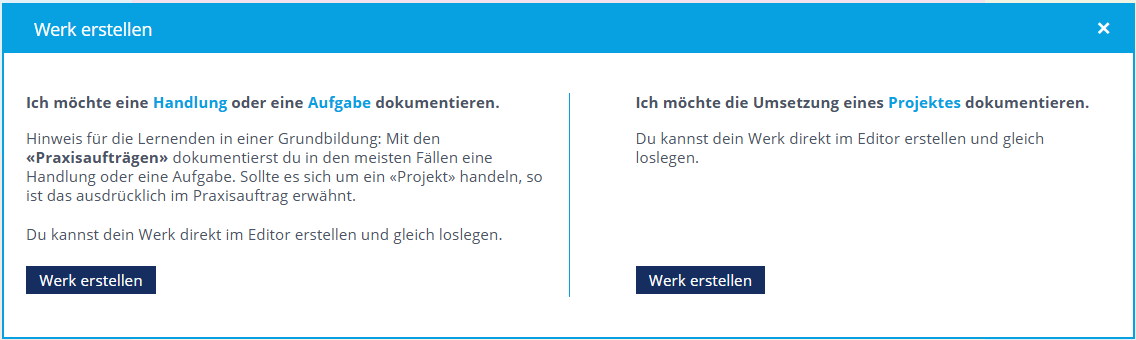 Projekt mit Praxisauftrag/Handlungskompetenz
Projekt ohne Praxisauftrag/Handlungskompetenz
16
Mittwoch, 16. Oktober 2024
[Speaker Notes: Variante 1: Praxisauftrag mehrheitlich vorhanden
Variante 2: Umfangreichen Projekten, kein Praxisauftrag vorhanden]
Werk erstellen
Startseite zum Werk erstellen
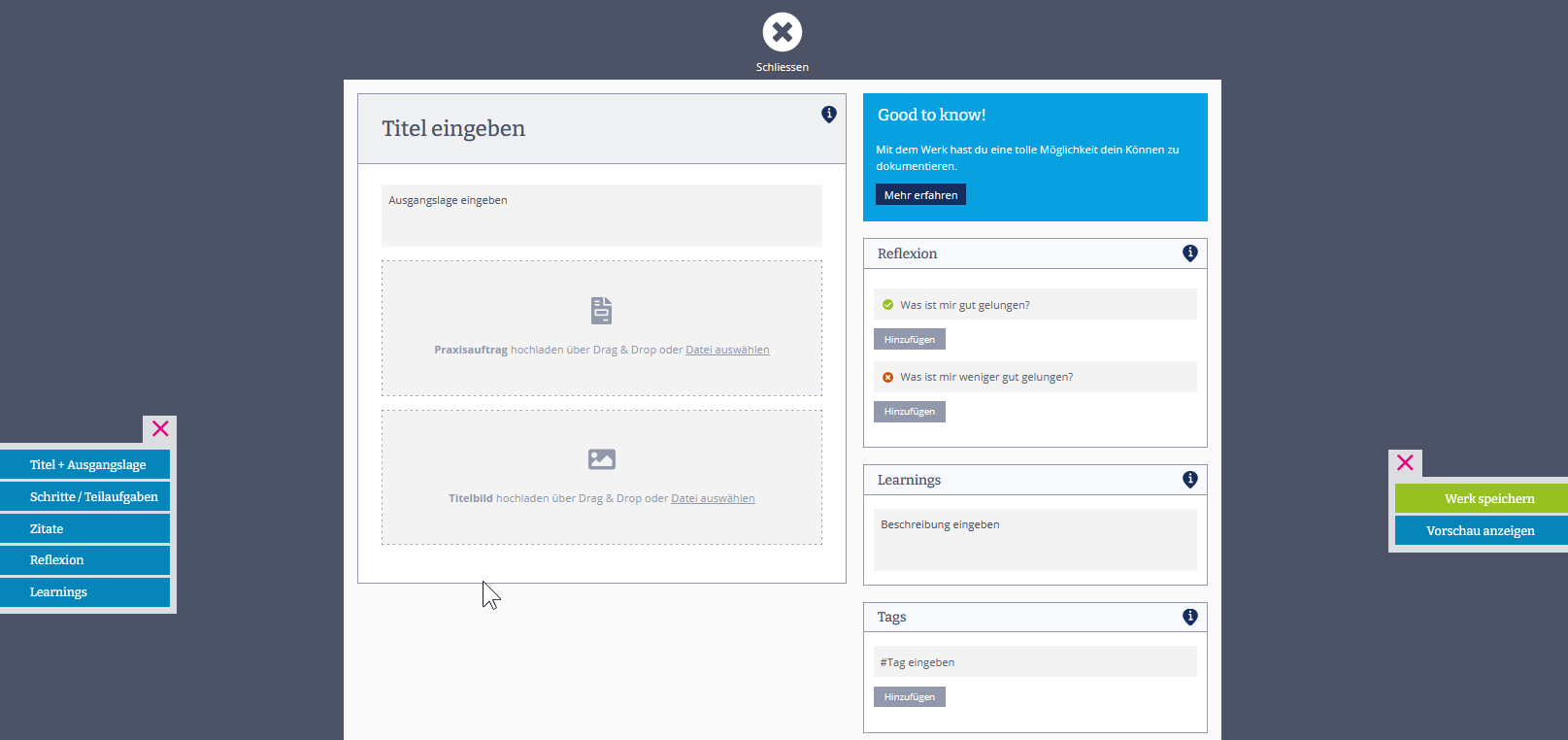 17
Mittwoch, 16. Oktober 2024
Titel
Nun kann Schritt für Schritt das Werk erstellt werden
Titel eingeben (Infobutton beachten)
Handlungskompetenz & LD Nr. ergänzen
      HK 1.2 / LD 1

     HK 1.2 bedeutet: Handlungskompetenz
     L D1 bedeutet: Lerndokumentationsnummer
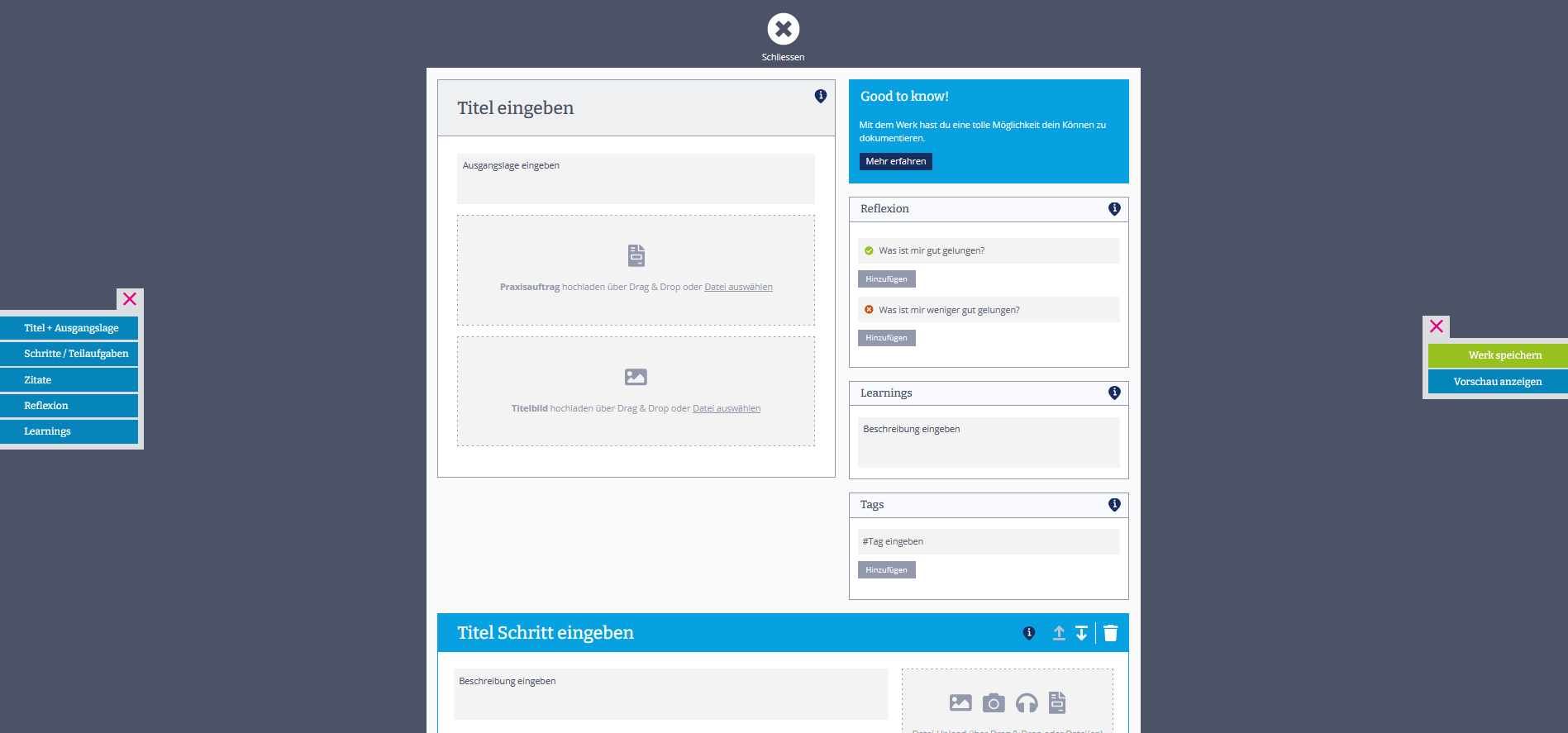 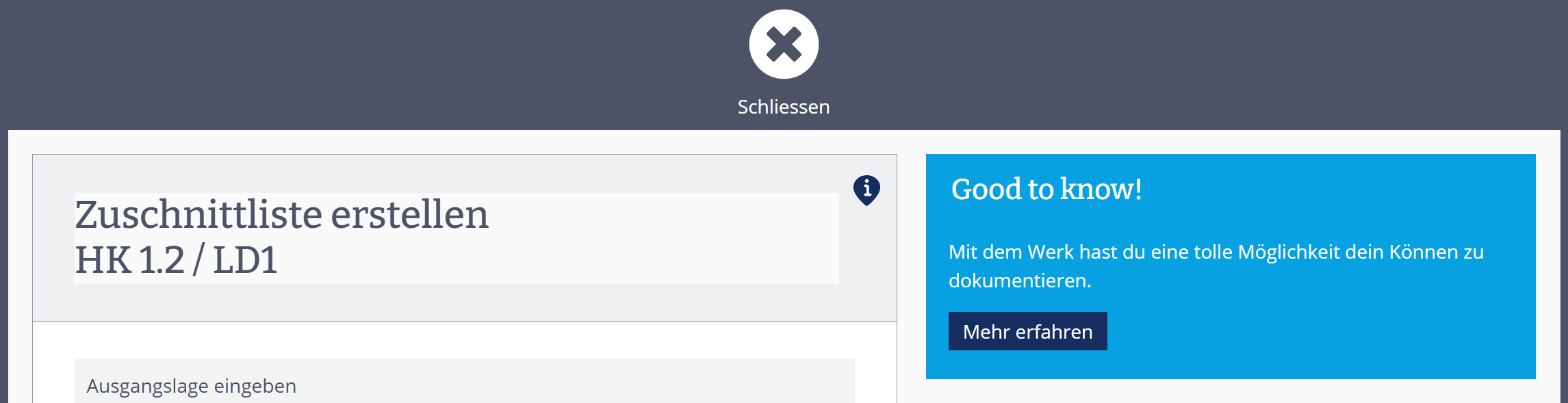 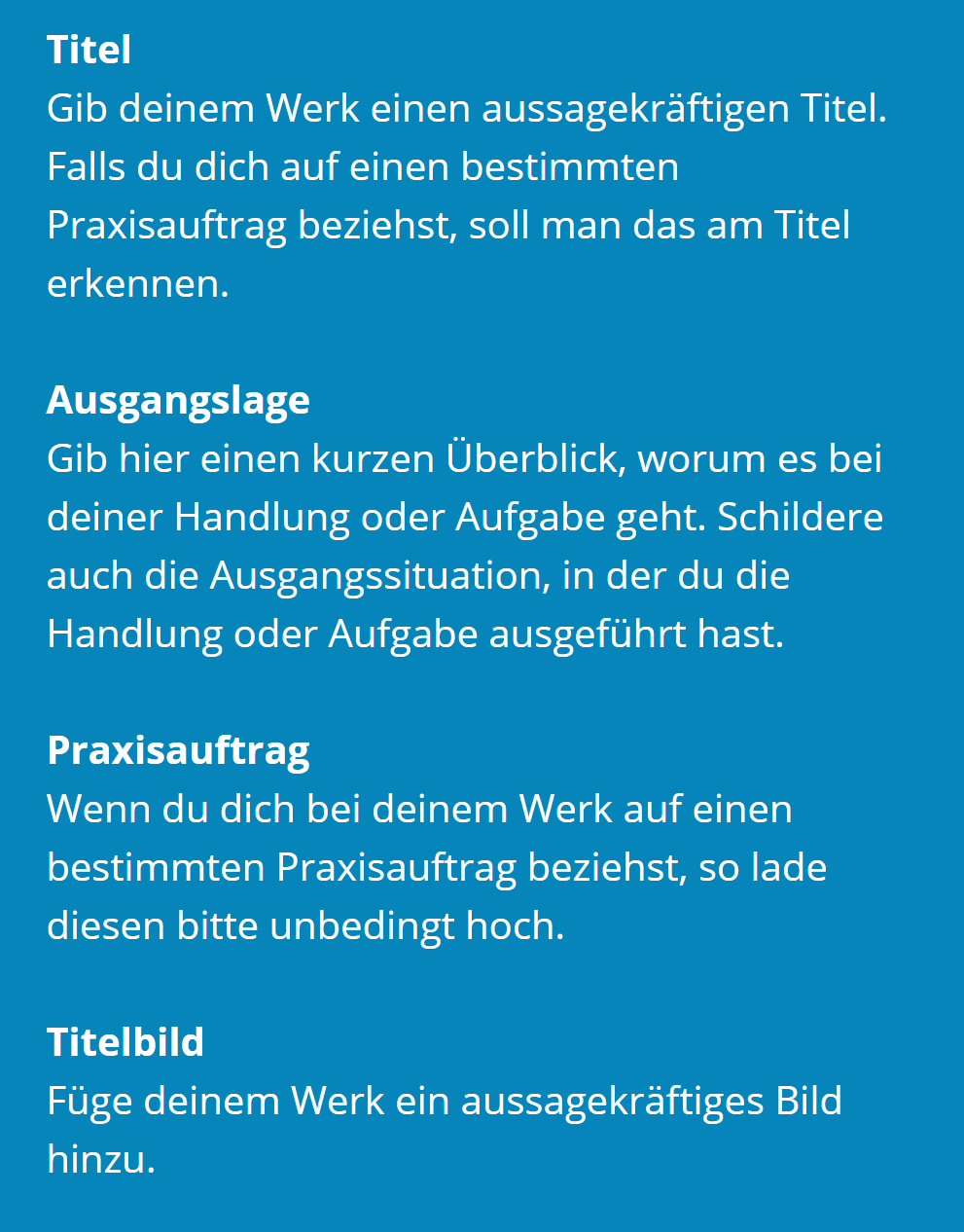 18
Mittwoch, 16. Oktober 2024
[Speaker Notes: Infobutton oder Infopin]
Ausgangslage
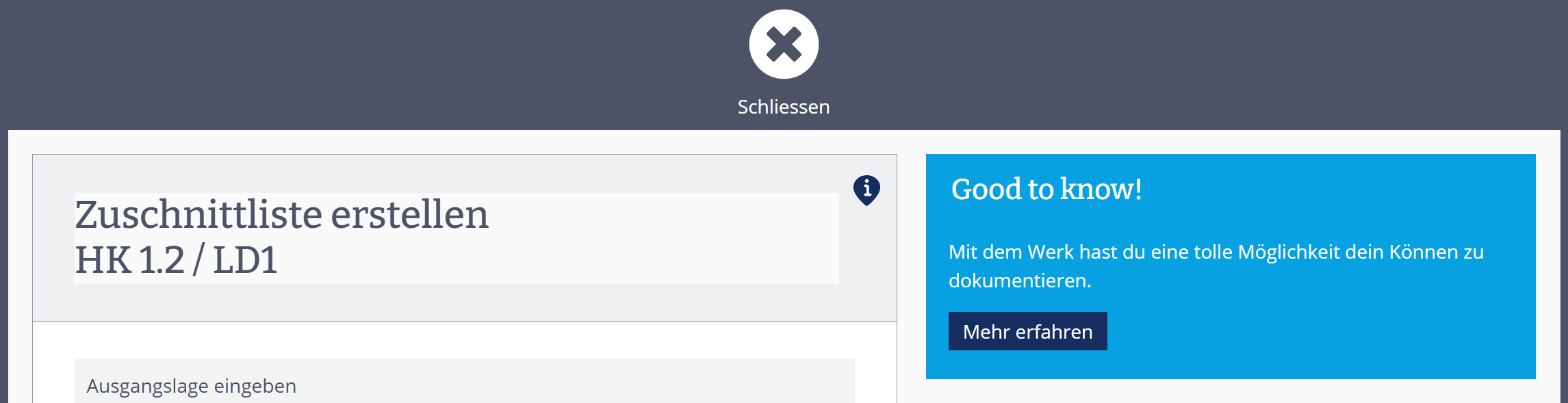 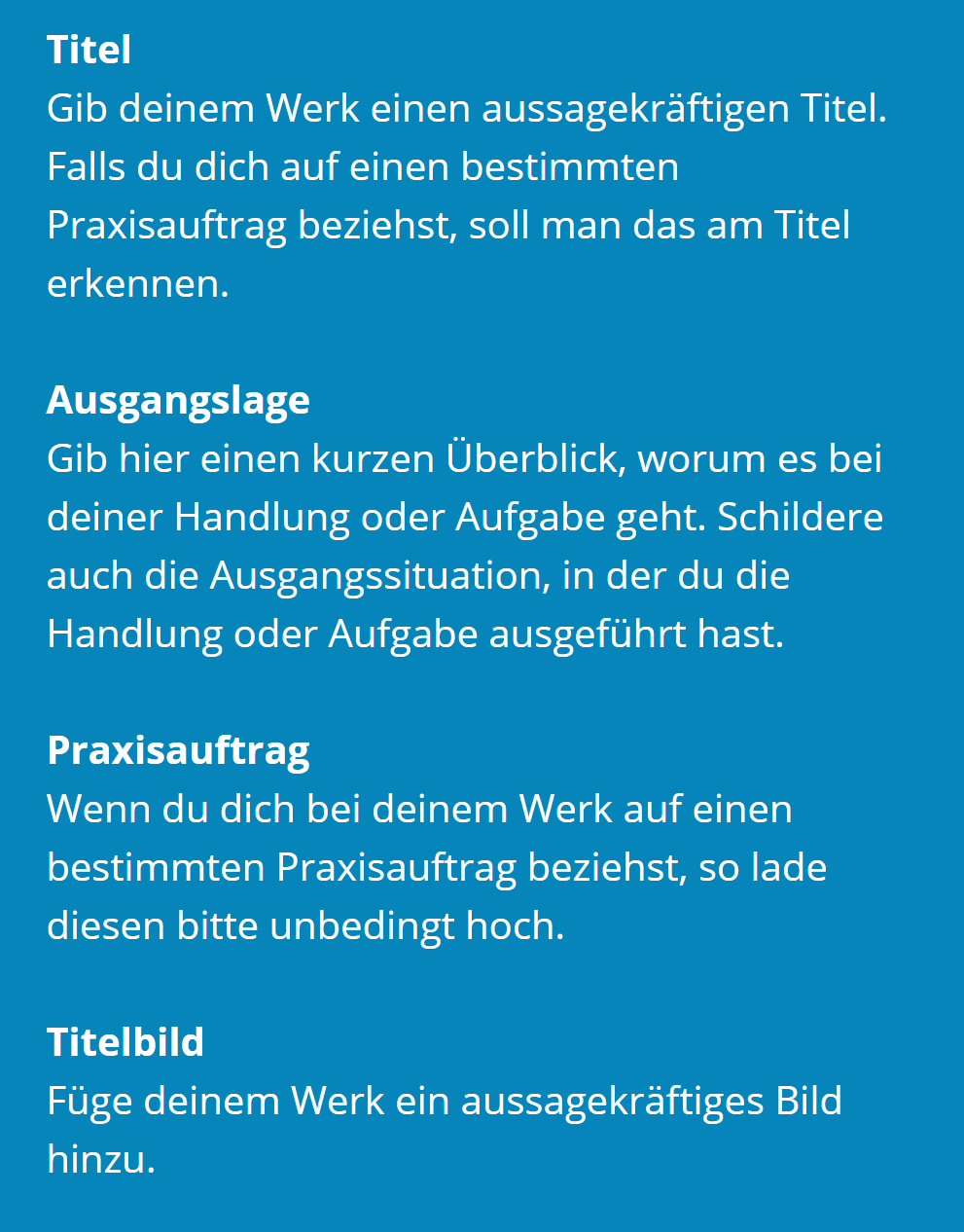 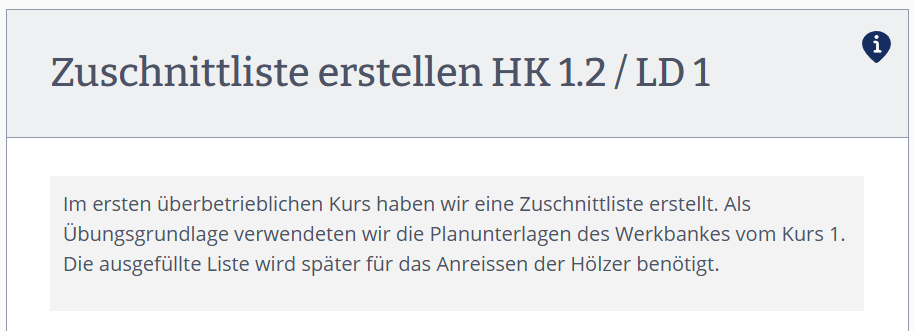 19
Mittwoch, 16. Oktober 2024
Ausgangslage
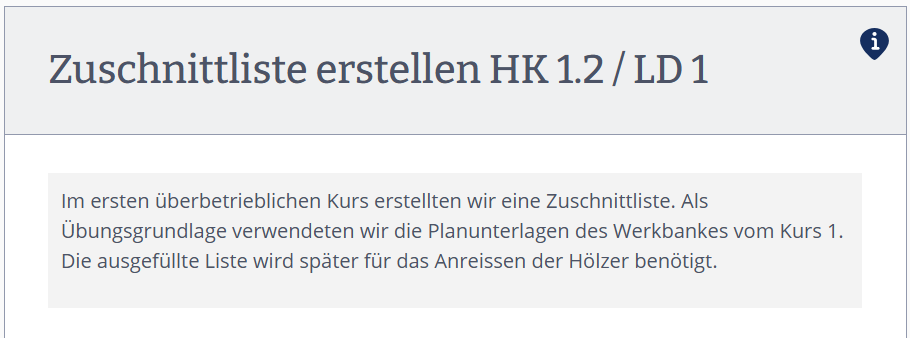 20
Mittwoch, 16. Oktober 2024
Praxisauftrag
Was ist mein Praxisauftrag (diesen bekommen sie vom Berufsbildner zugeteilt)
Sie finden ihn auch im Kompetenzkompass oder in ihren vorgängig heruntergeladenen Dateien
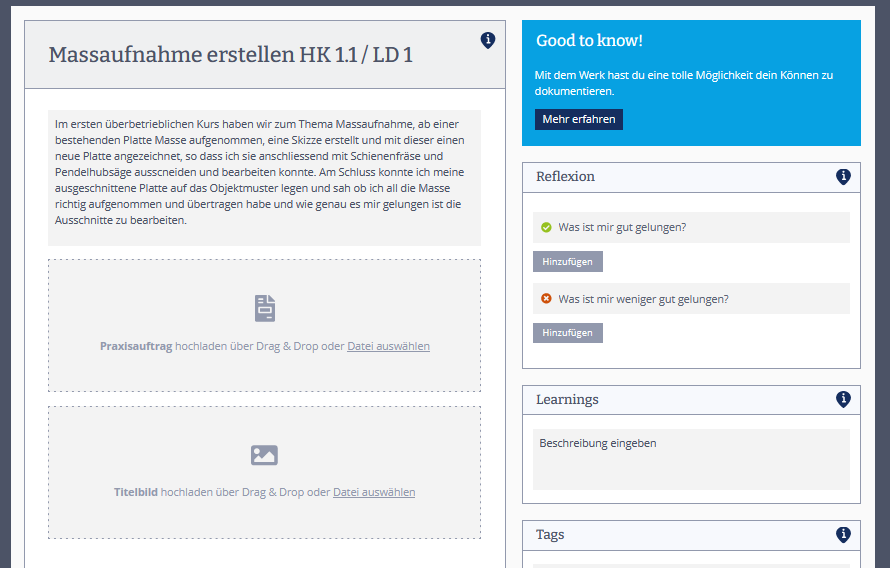 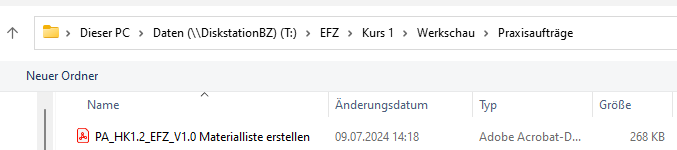 21
Mittwoch, 16. Oktober 2024
Praxisauftrag
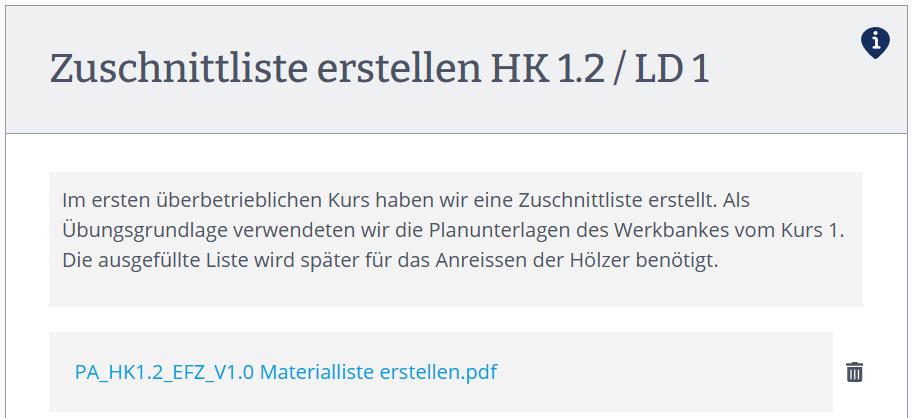 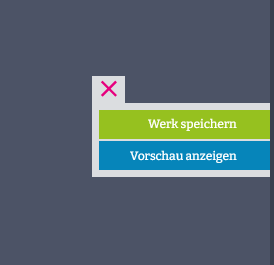 1
2
! Achtung ! Den Praxisauftrag können sie erst lesen, wenn sie auf den Button «Werk speichern» und anschliessend «Vorschau anzeigen» klicken
22
Mittwoch, 16. Oktober 2024
Titelbild
Nehmen sie ein aussagekräftiges Bild, welches SIE erstellt haben, zu diesem Thema ( Bildrecht beachten)
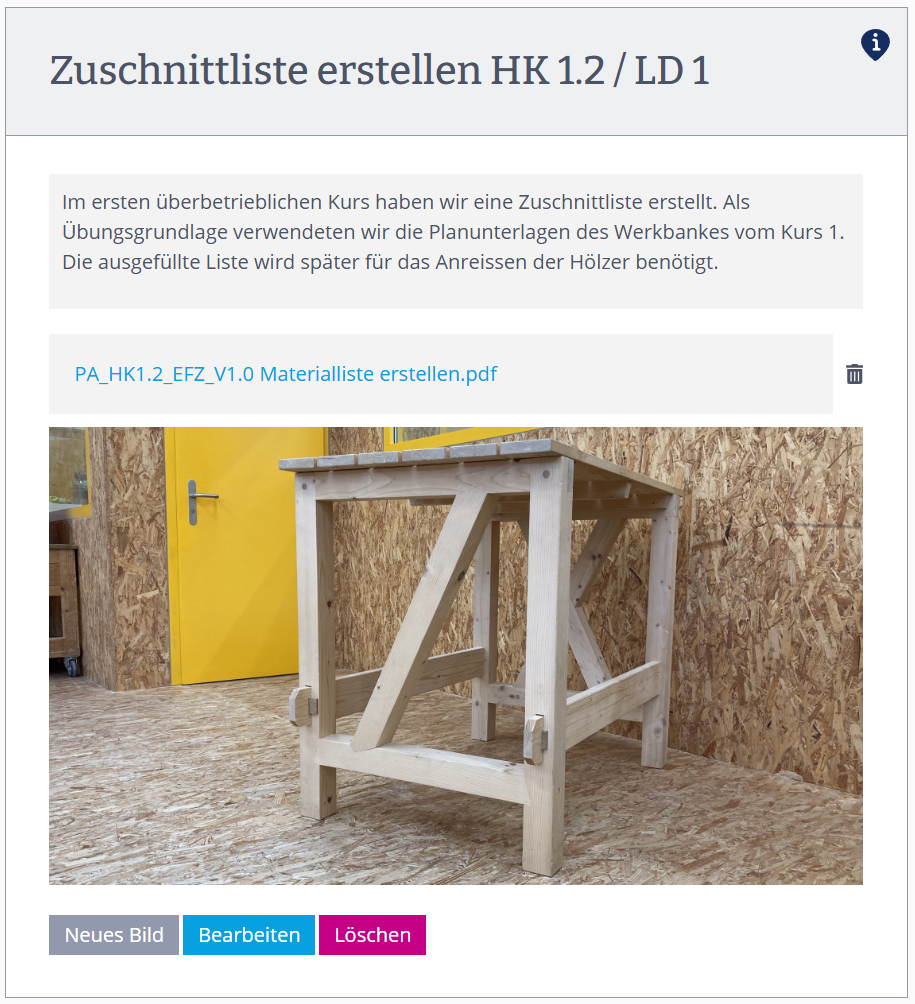 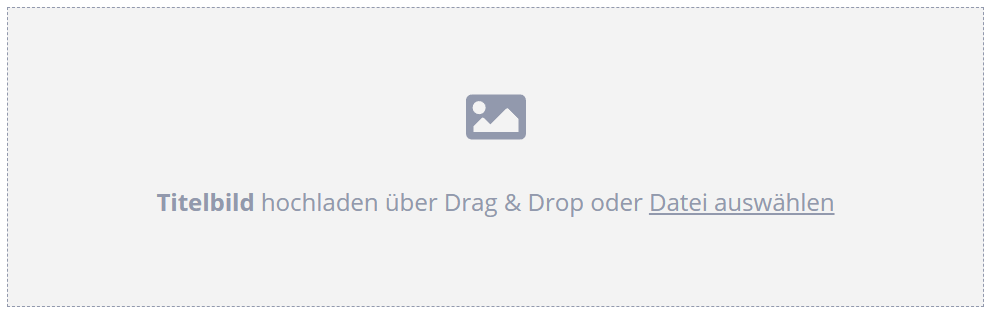 23
Mittwoch, 16. Oktober 2024
Arbeitsschritte
Nun können sie Schritt für Schritt ihre Arbeitsgänge beschreiben und dokumentieren
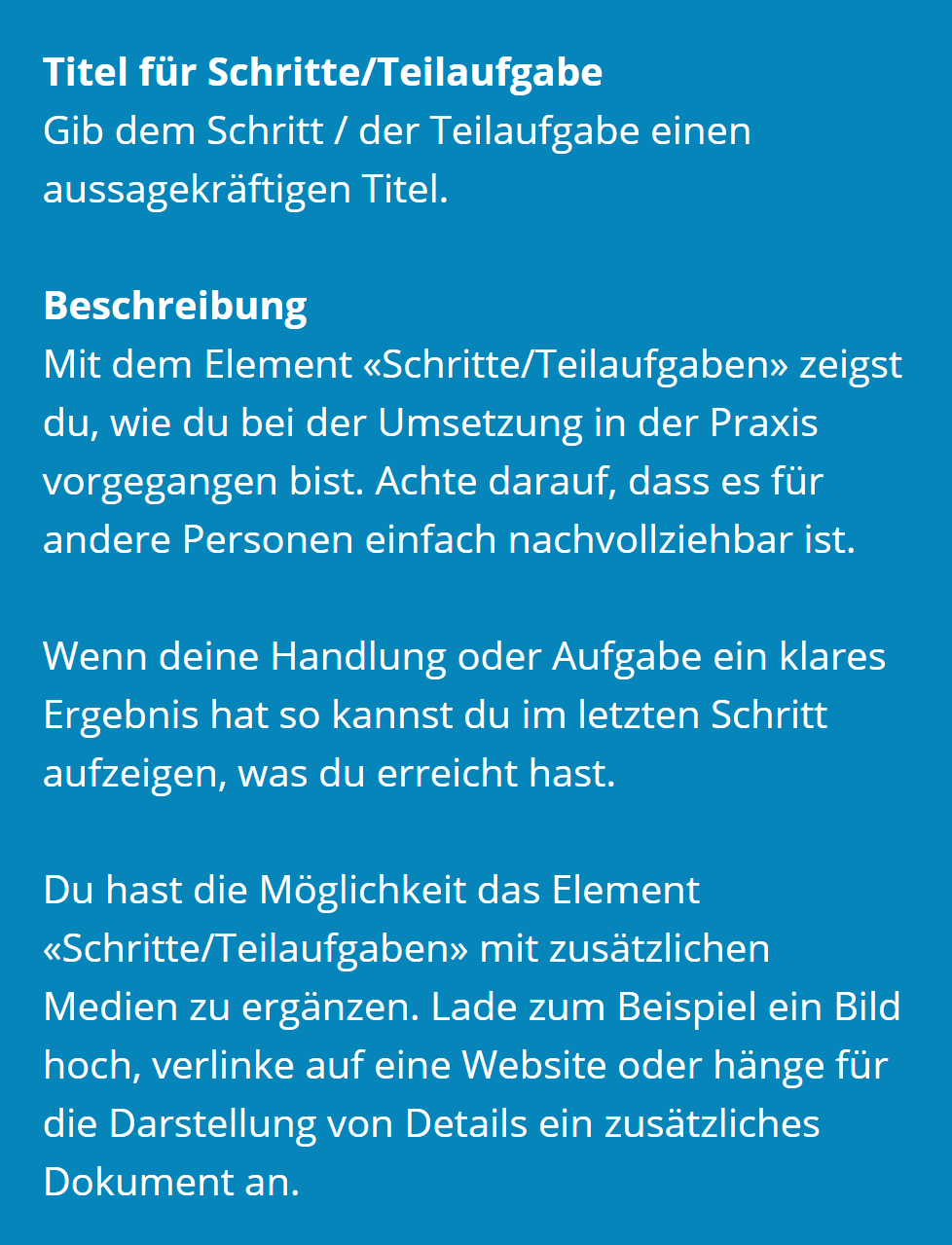 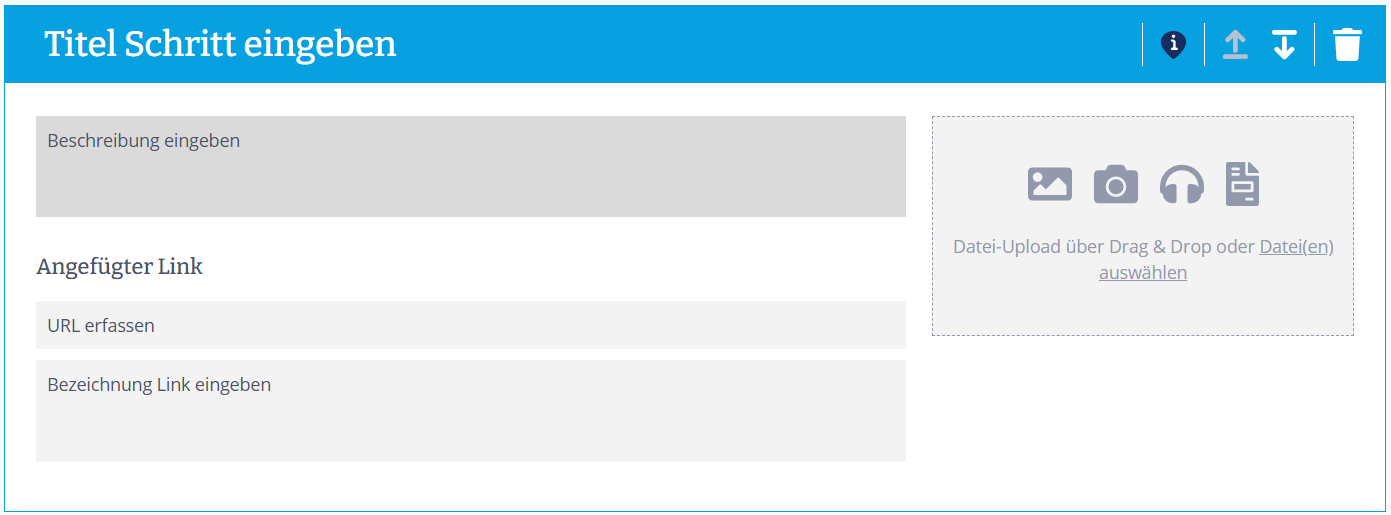 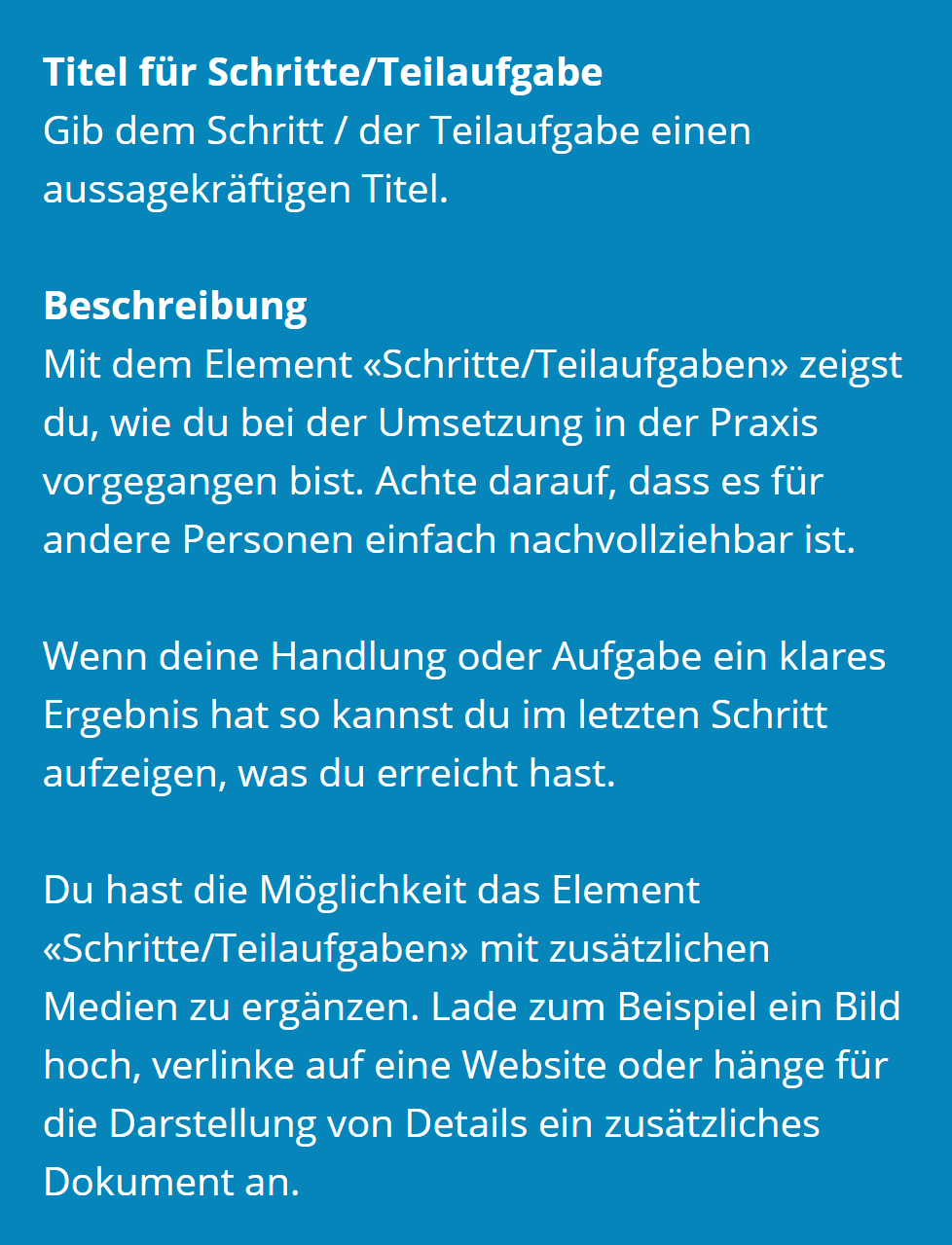 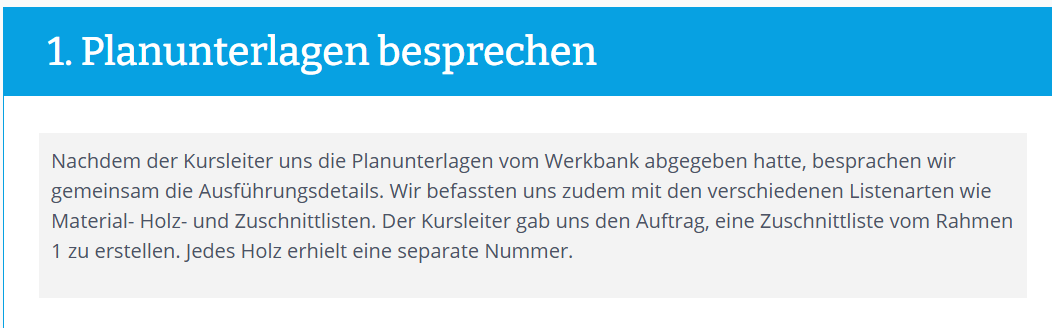 24
Mittwoch, 16. Oktober 2024
[Speaker Notes: Titel: Gib dem Schritt / Teilaufgabe einen aussagekräftigen Titel]
Arbeitsschritte
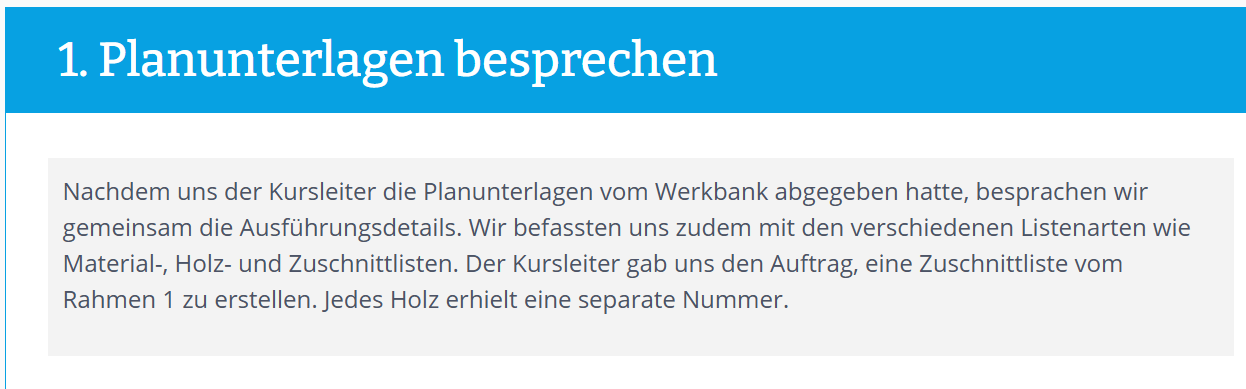 25
Mittwoch, 16. Oktober 2024
[Speaker Notes: Titel: Gib dem Schritt / Teilaufgabe einen aussagekräftigen Titel]
Arbeitsschritte
Bilder hochladen, Dokumente anhängen oder auf eine Webseite verlinken.
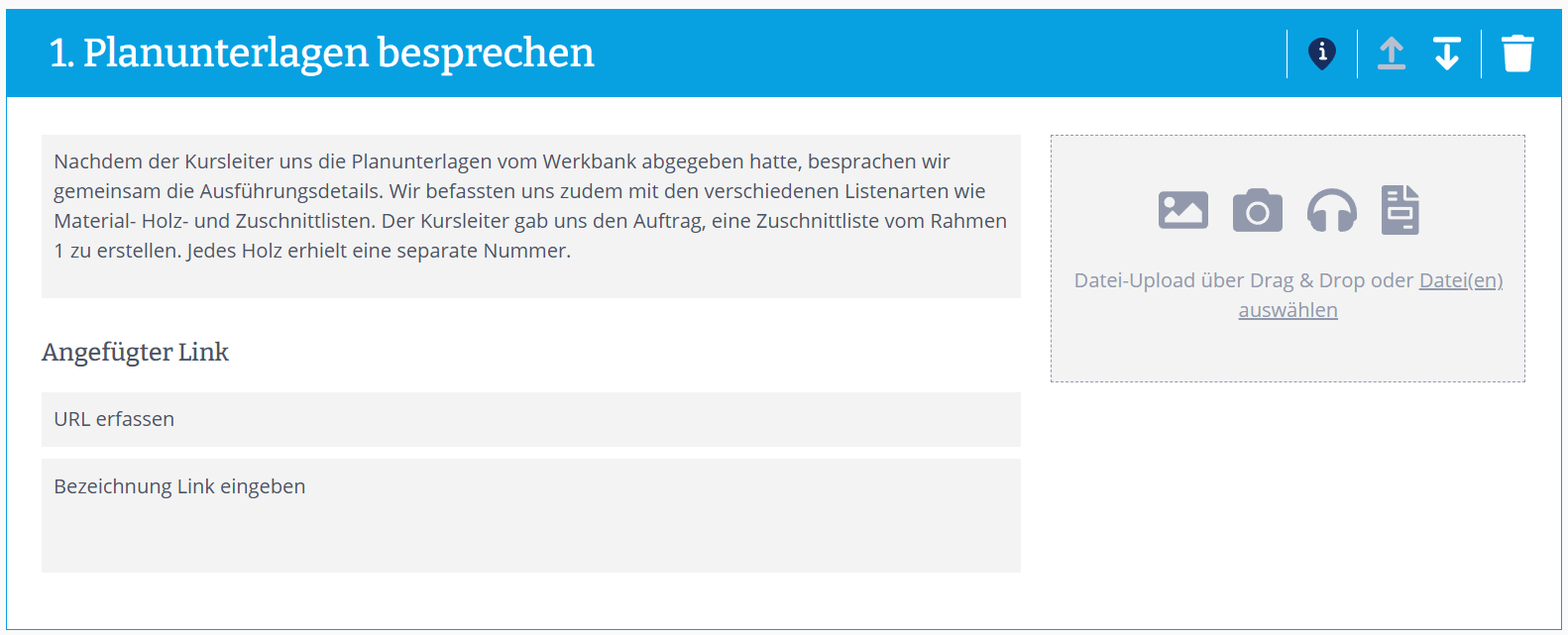 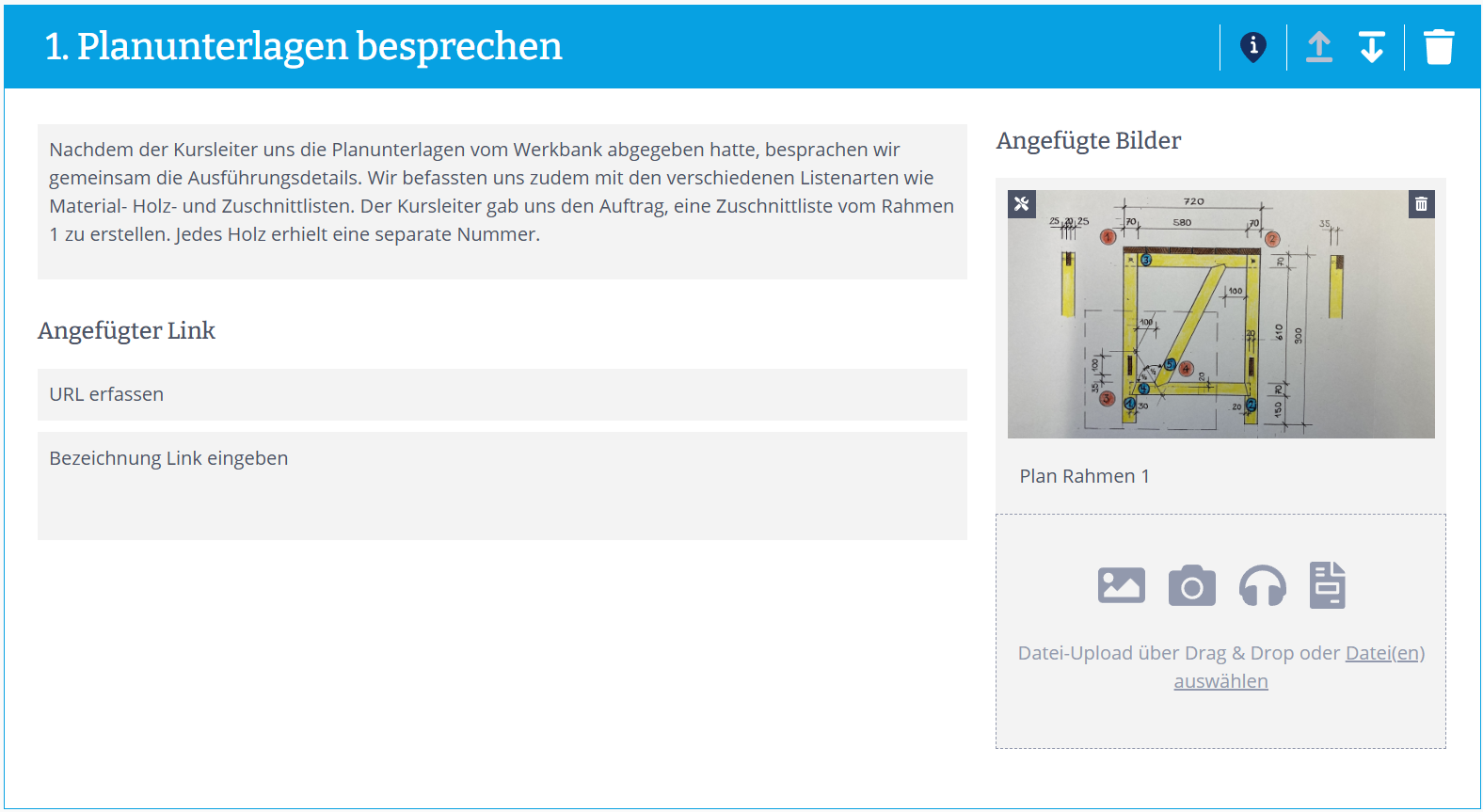 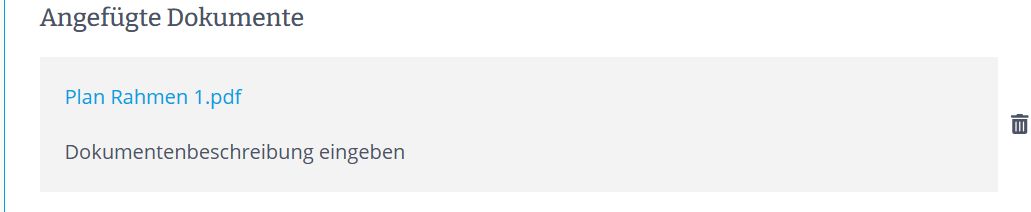 26
Mittwoch, 16. Oktober 2024
[Speaker Notes: Datei(en) auswählen
Variante 1: Bild (Foto)
Variante 2: Dokument (PDF)
Variante 3: Link]
Arbeitsschritte
Angefügte Dokumente öffnen und schliessen
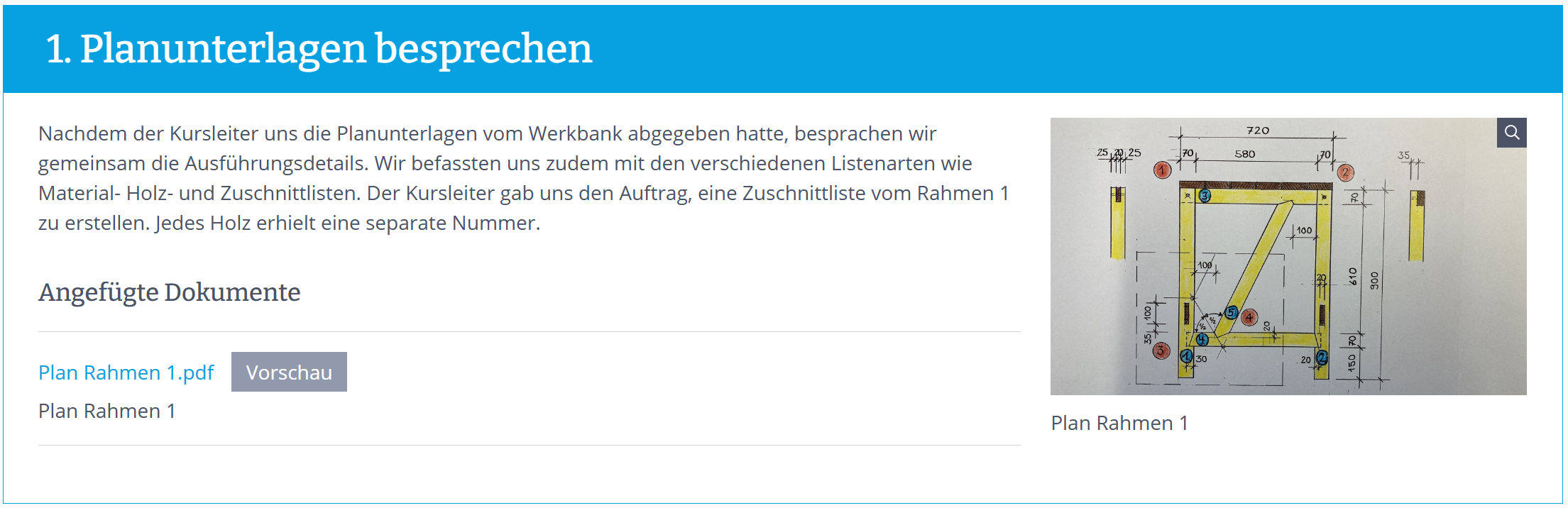 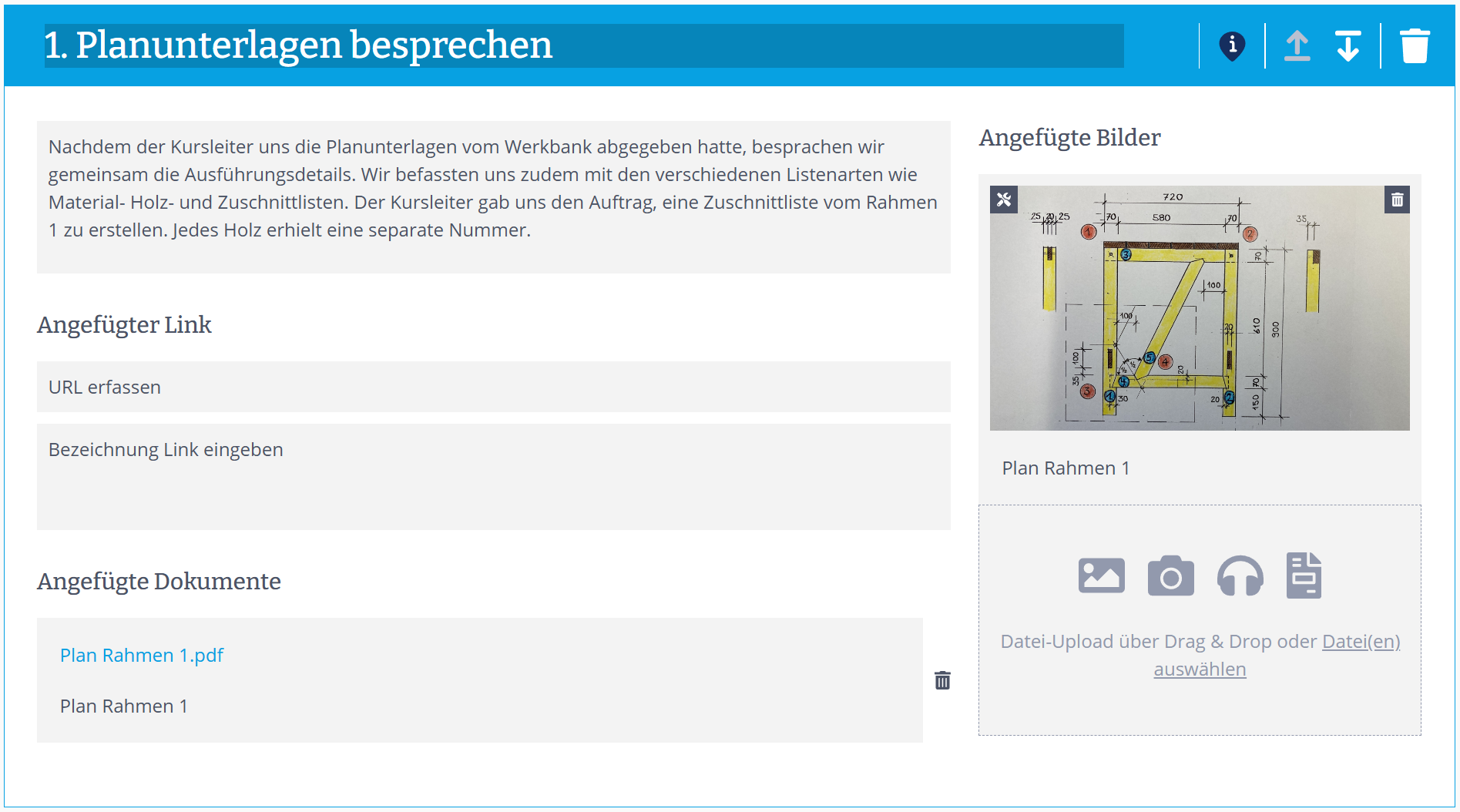 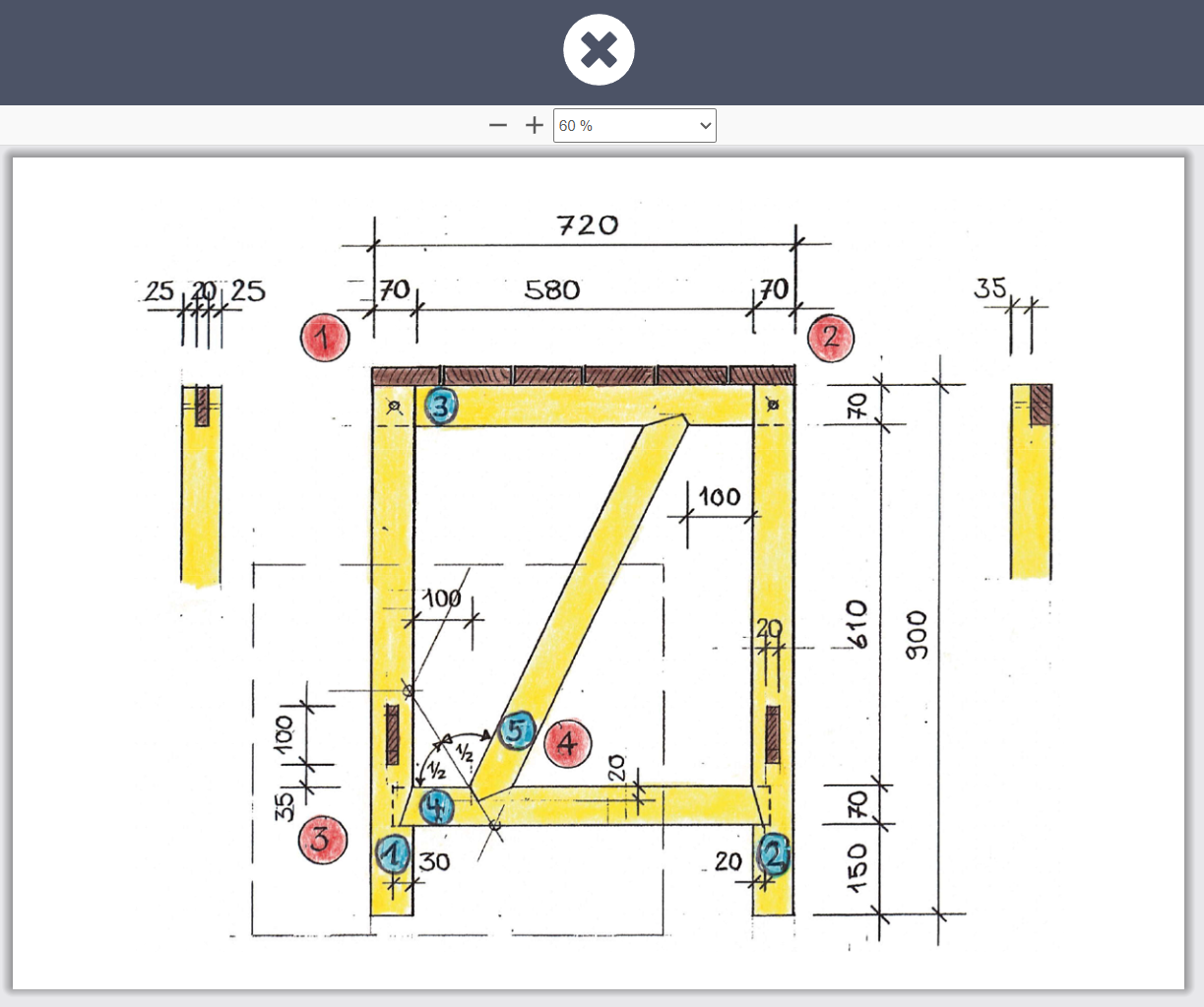 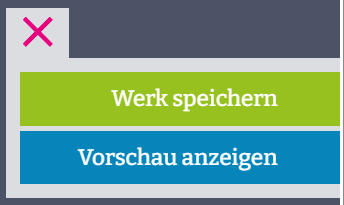 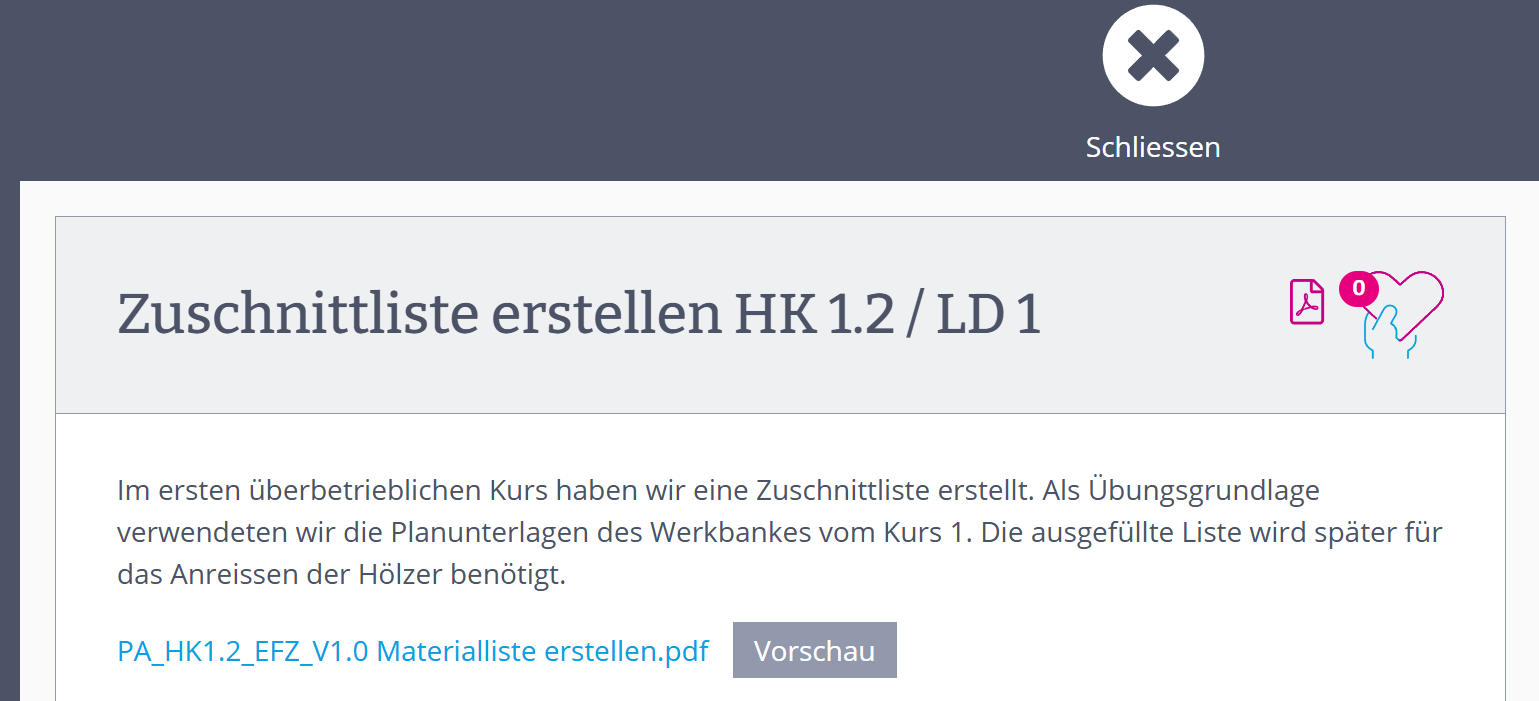 27
Mittwoch, 16. Oktober 2024
Zitat / Erkenntnis zu dieser Arbeit
Schreiben sie einen wichtigen Punkt auf. Was muss bei dieser Arbeit beachtet werden!
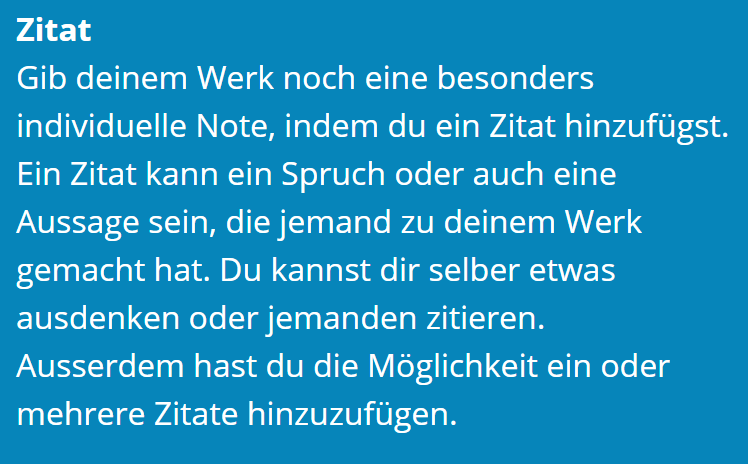 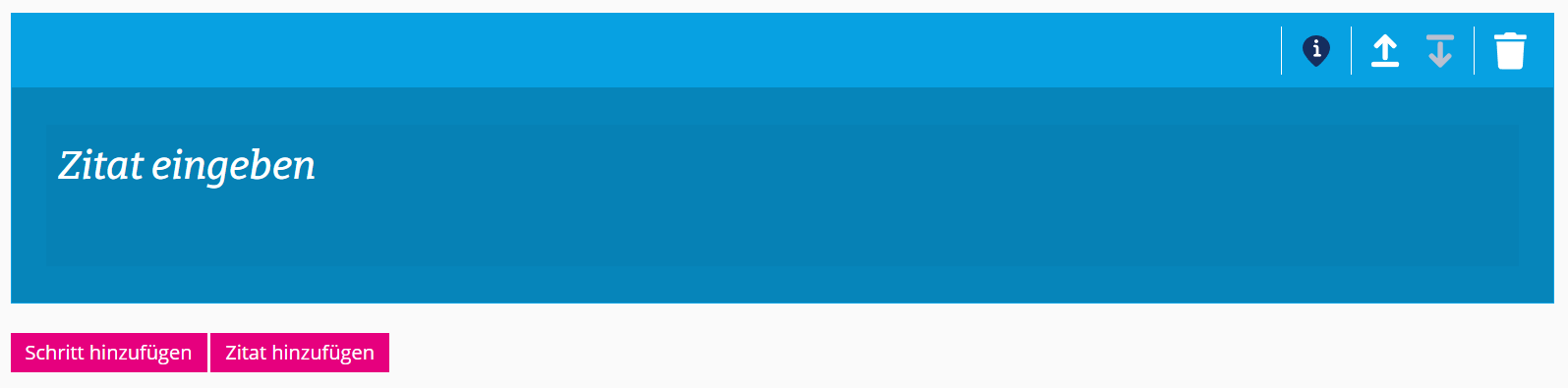 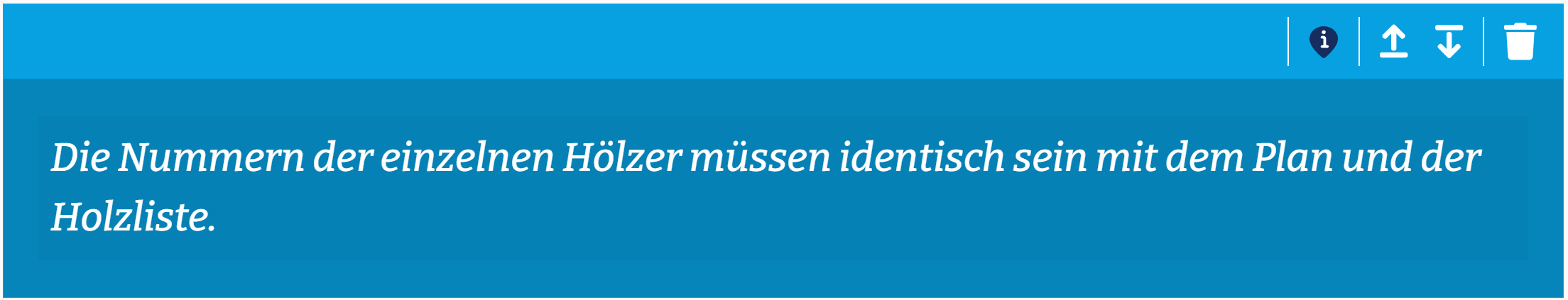 28
Mittwoch, 16. Oktober 2024
Nächster Schritt hinzufügen
Um einen nächsten Schritt oder ein weiteres Zitat zu erstellen, drücken sie auf den jeweiligen Button
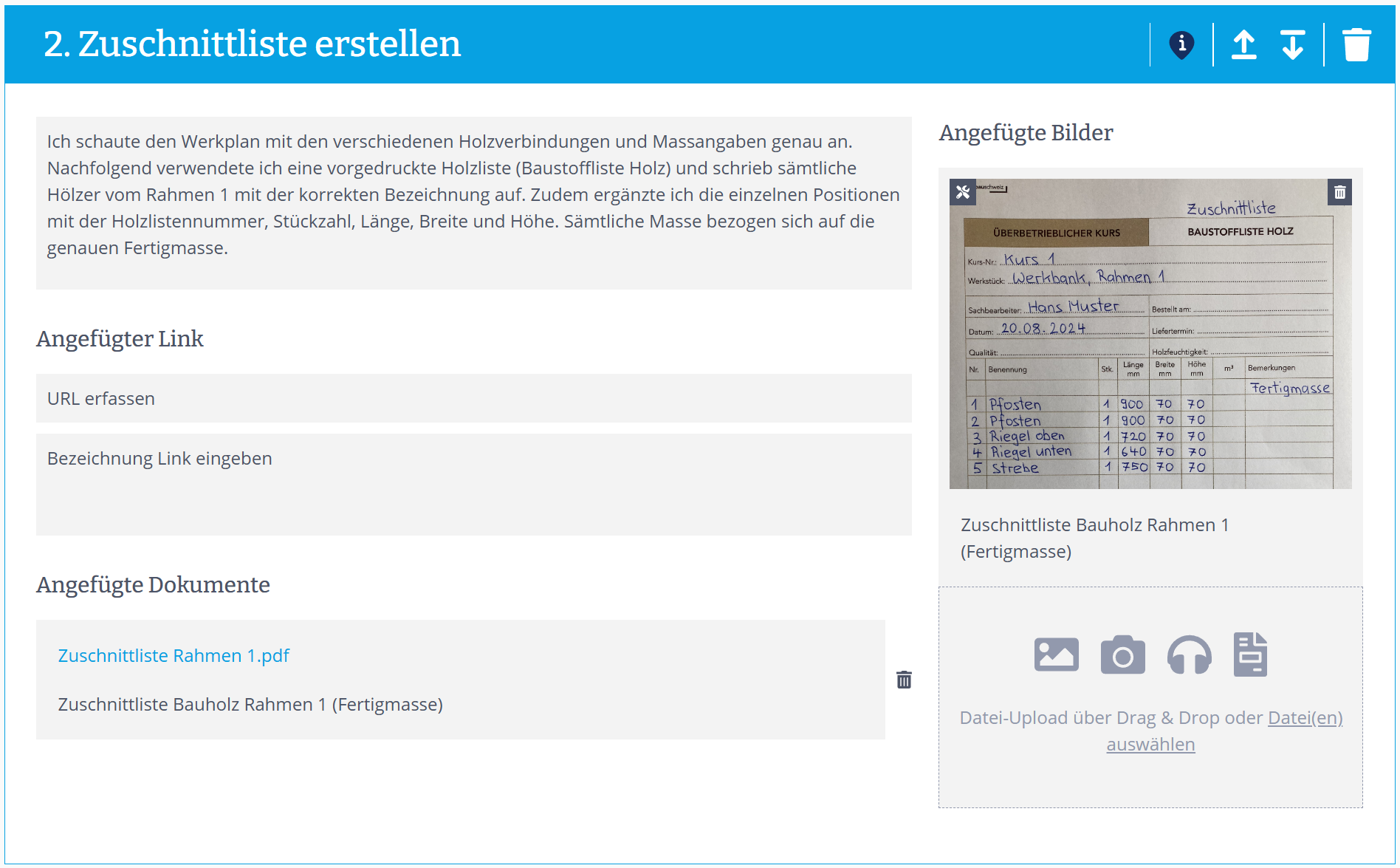 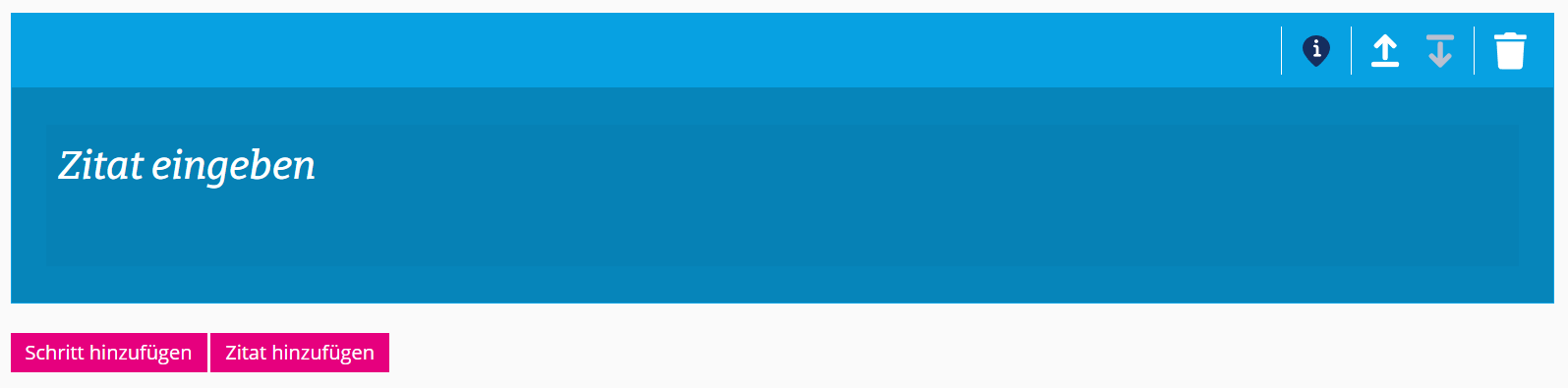 29
Mittwoch, 16. Oktober 2024
Nächster Schritt hinzufügen
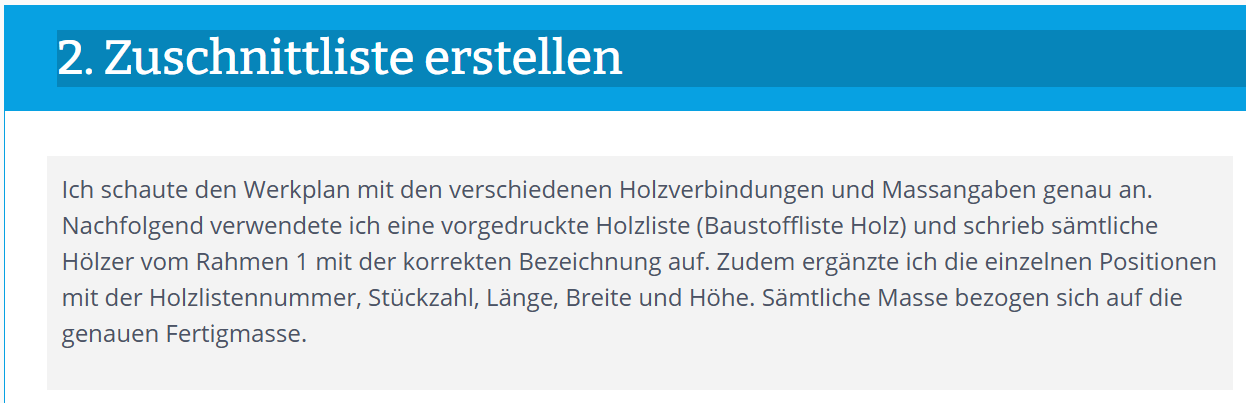 30
Mittwoch, 16. Oktober 2024
Zitat hinzufügen
Allenfalls auch ein Zitat zu dieser Arbeit hinzufügen
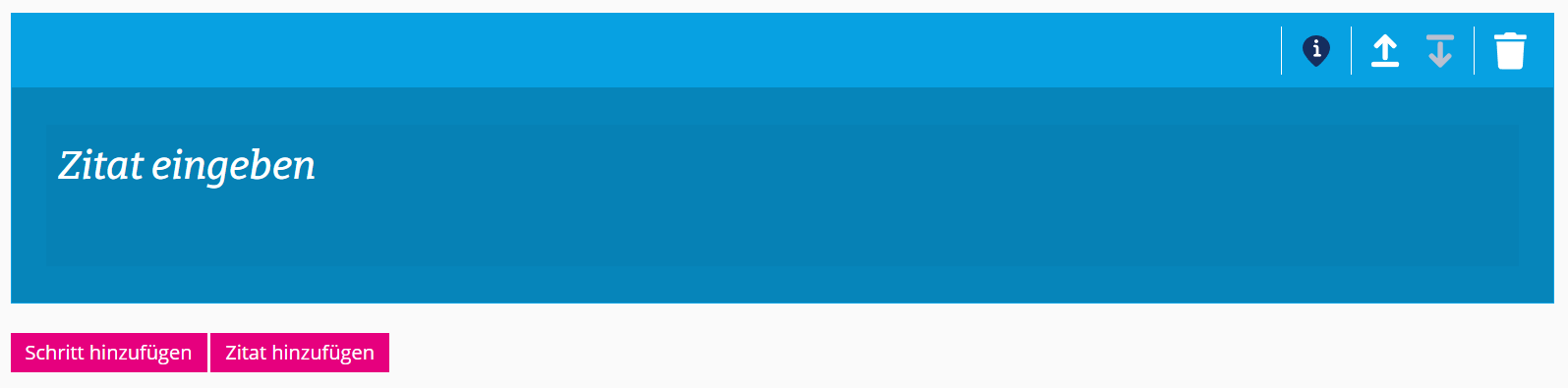 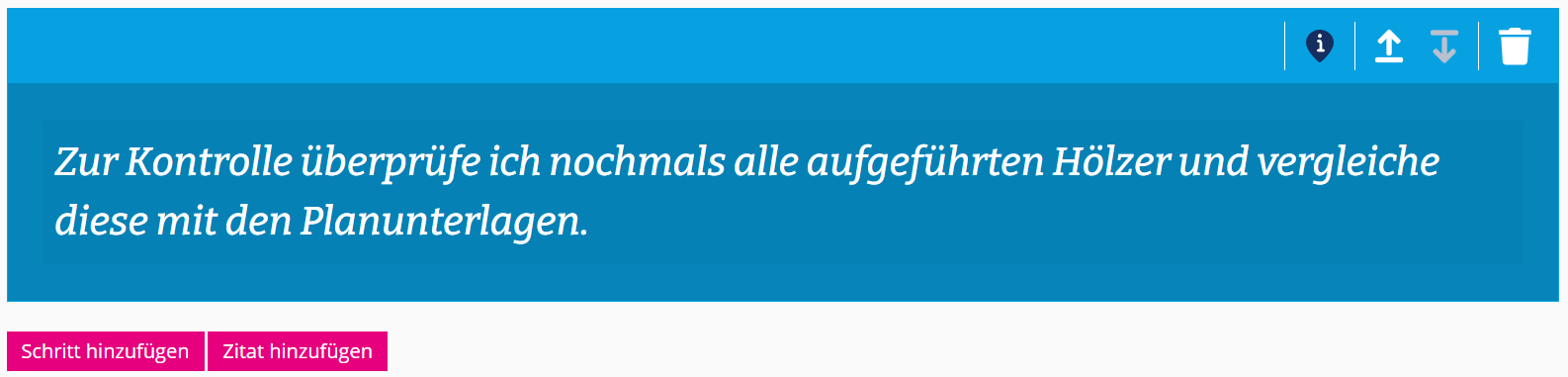 31
Mittwoch, 16. Oktober 2024
Nächster Schritt mit Zitat hinzufügen
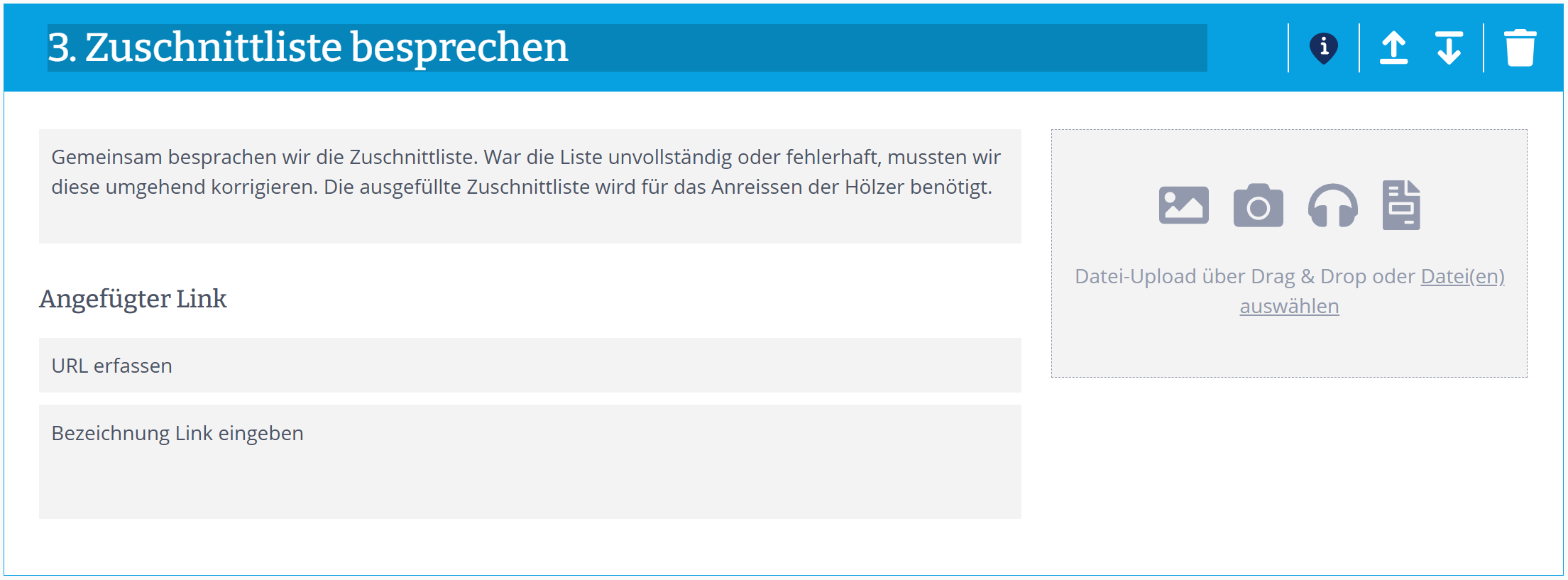 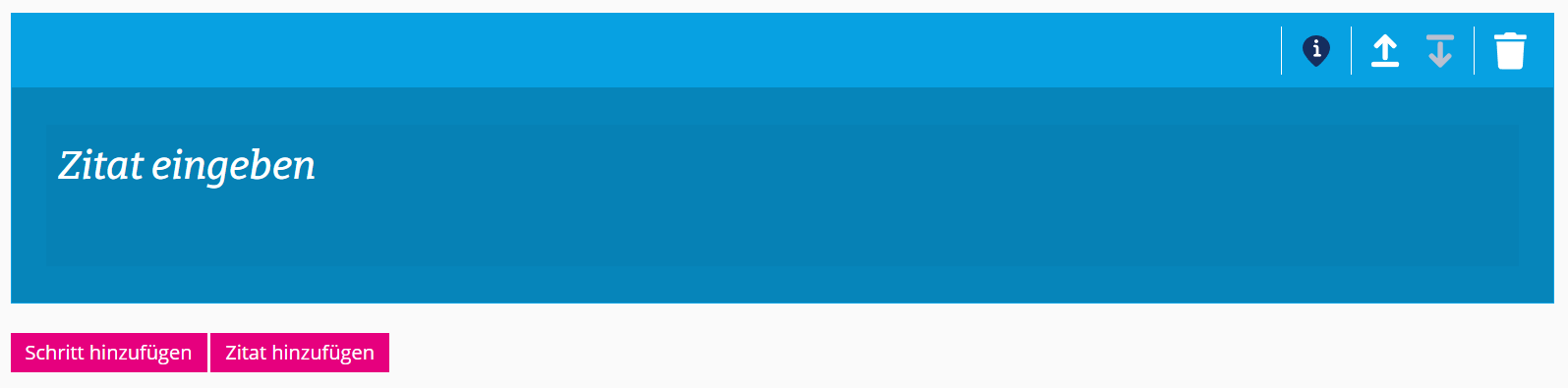 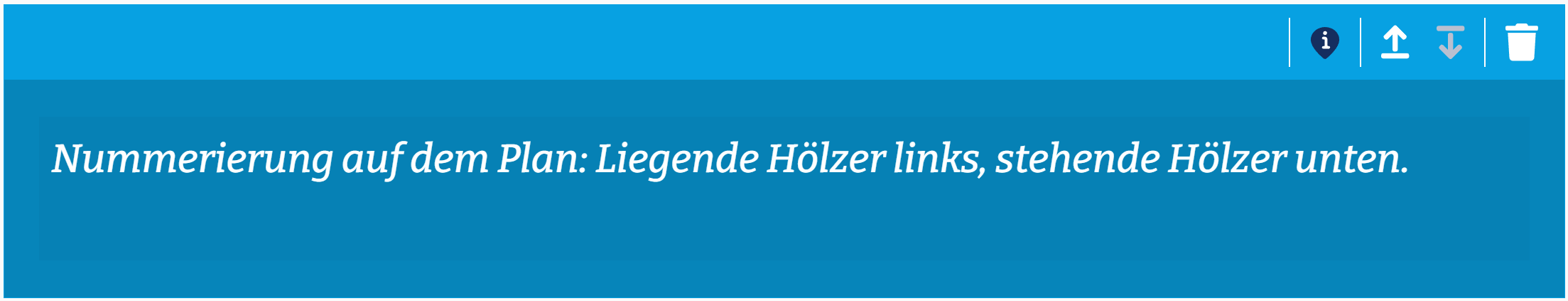 32
Mittwoch, 16. Oktober 2024
Nächster Schritt mit Zitat hinzufügen
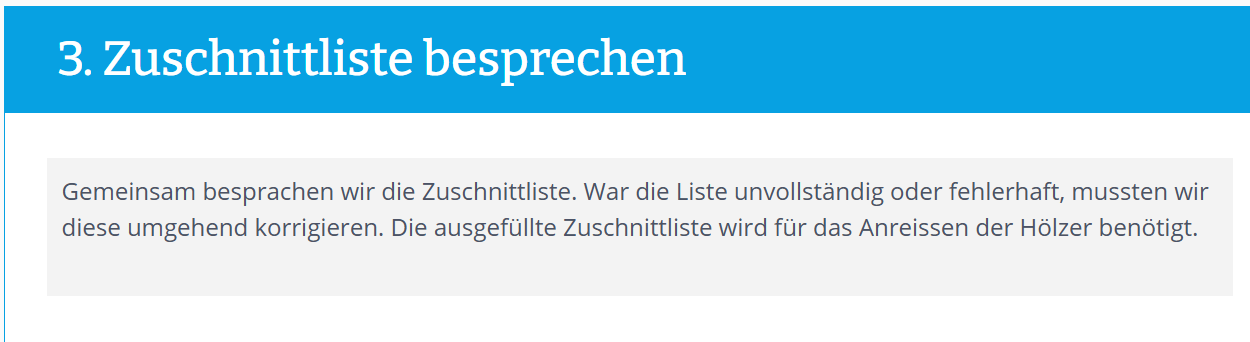 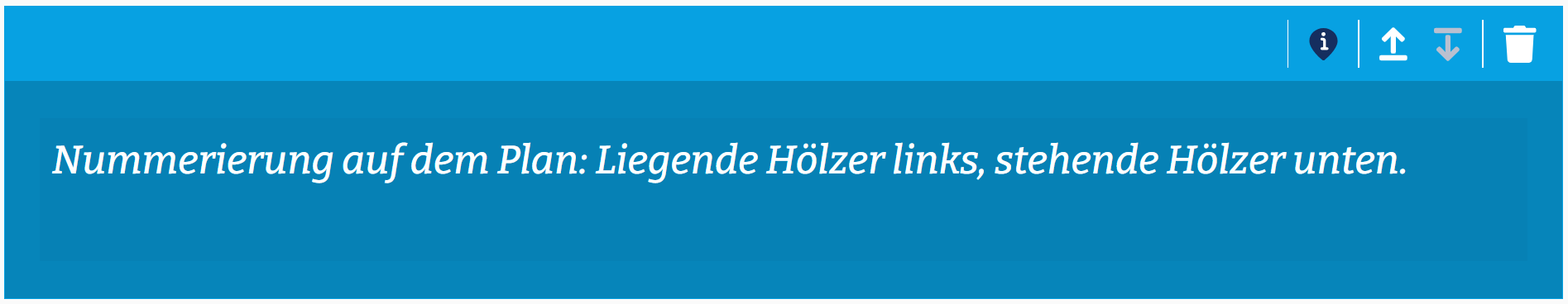 33
Mittwoch, 16. Oktober 2024
Reflexion
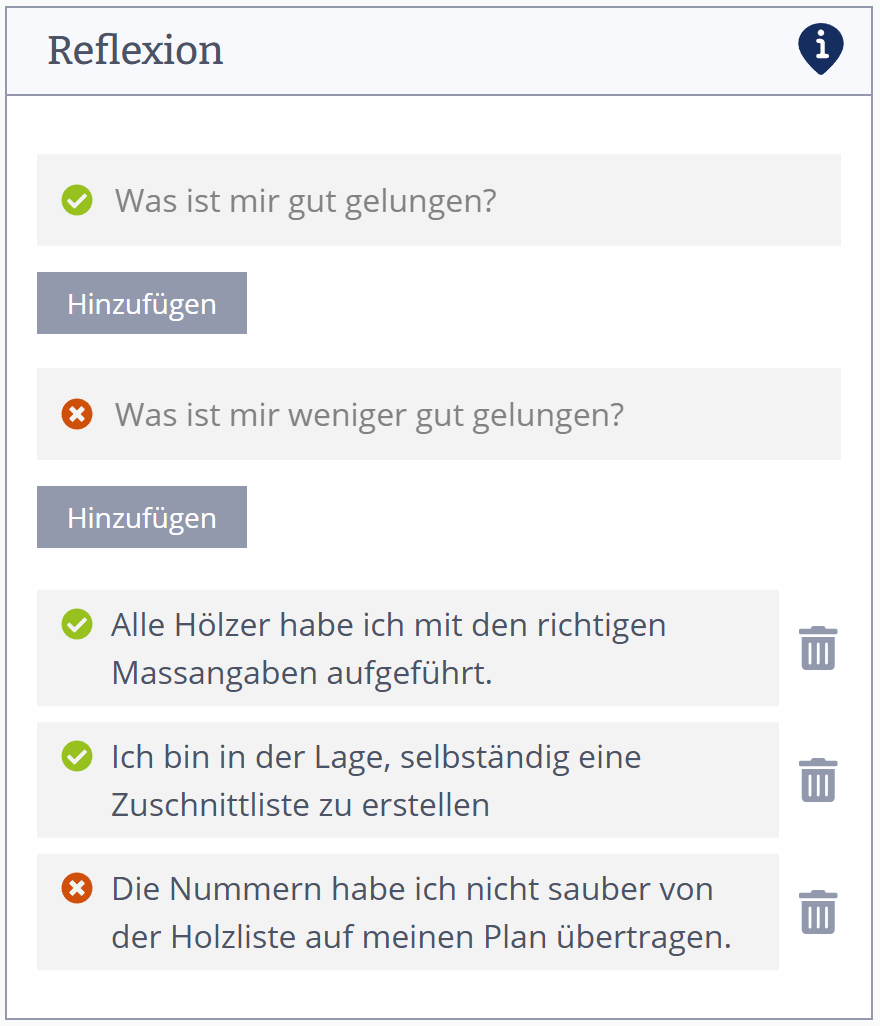 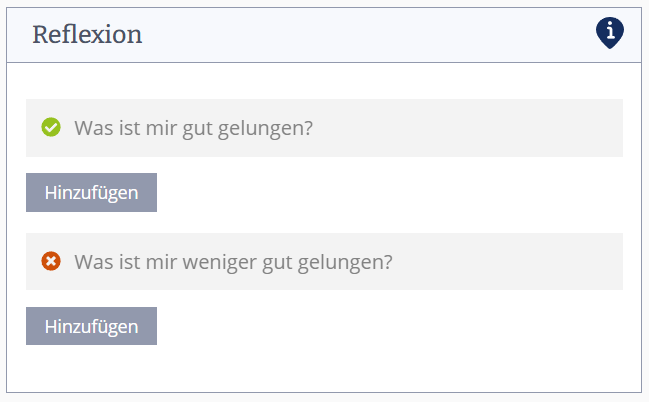 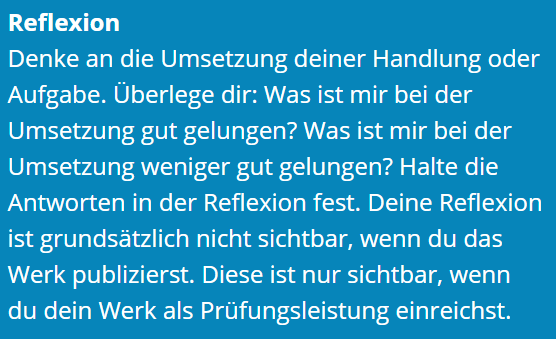 34
Mittwoch, 16. Oktober 2024
Learnings
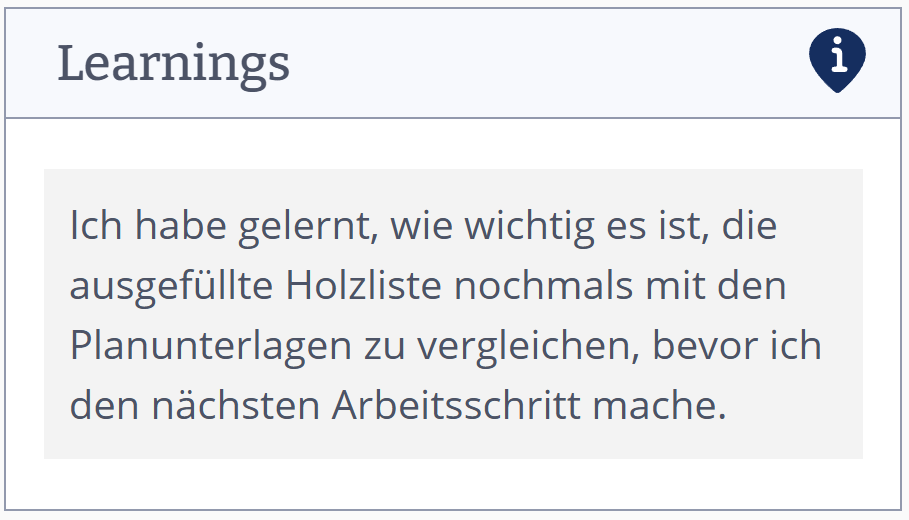 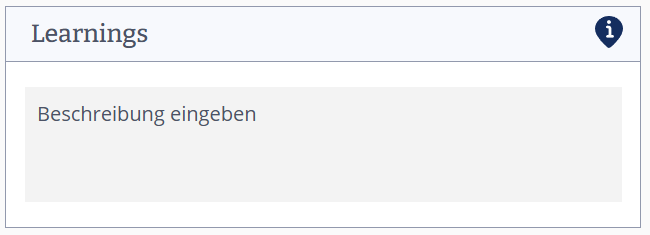 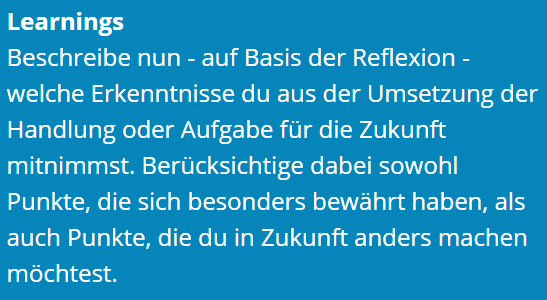 35
Mittwoch, 16. Oktober 2024
Tags
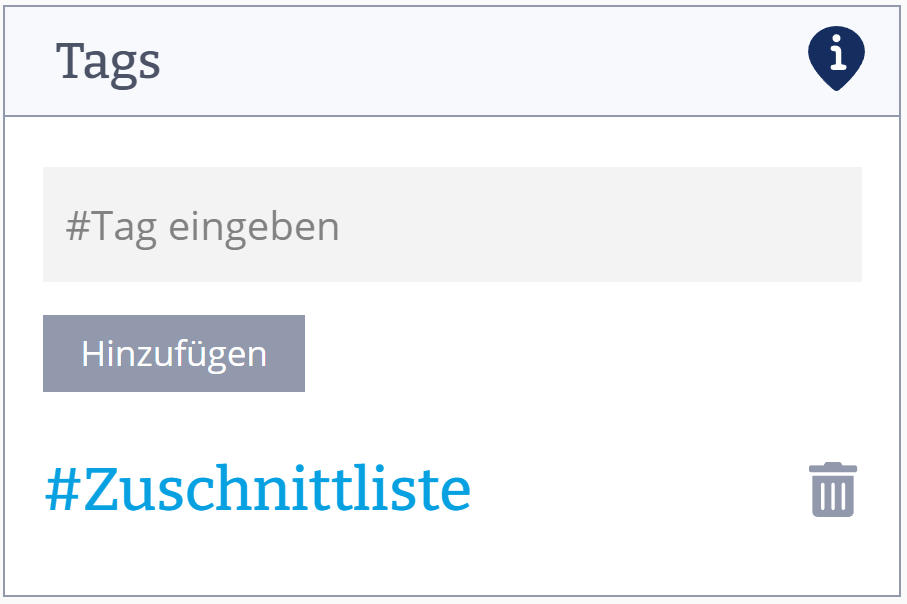 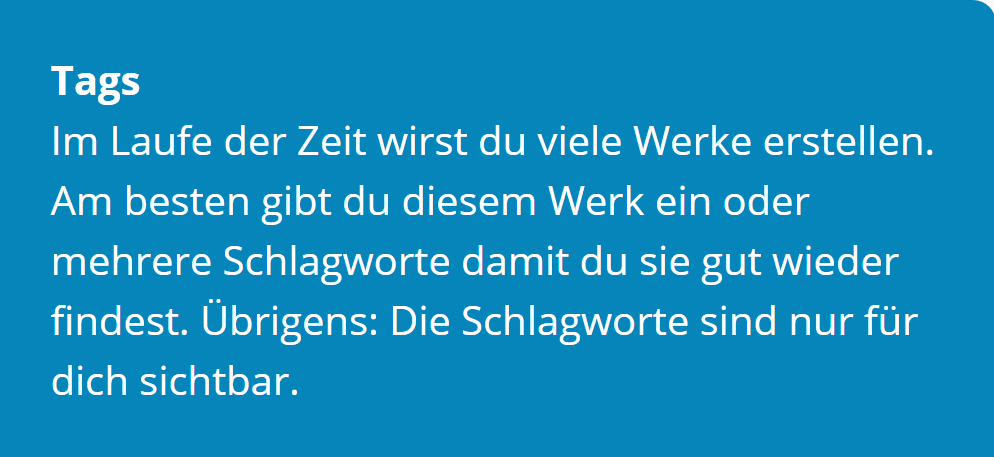 36
Mittwoch, 16. Oktober 2024
Werk speichern / Vorschau anzeigen
Nun können sie ihr Werk speichern und in der Vorschau ansehen
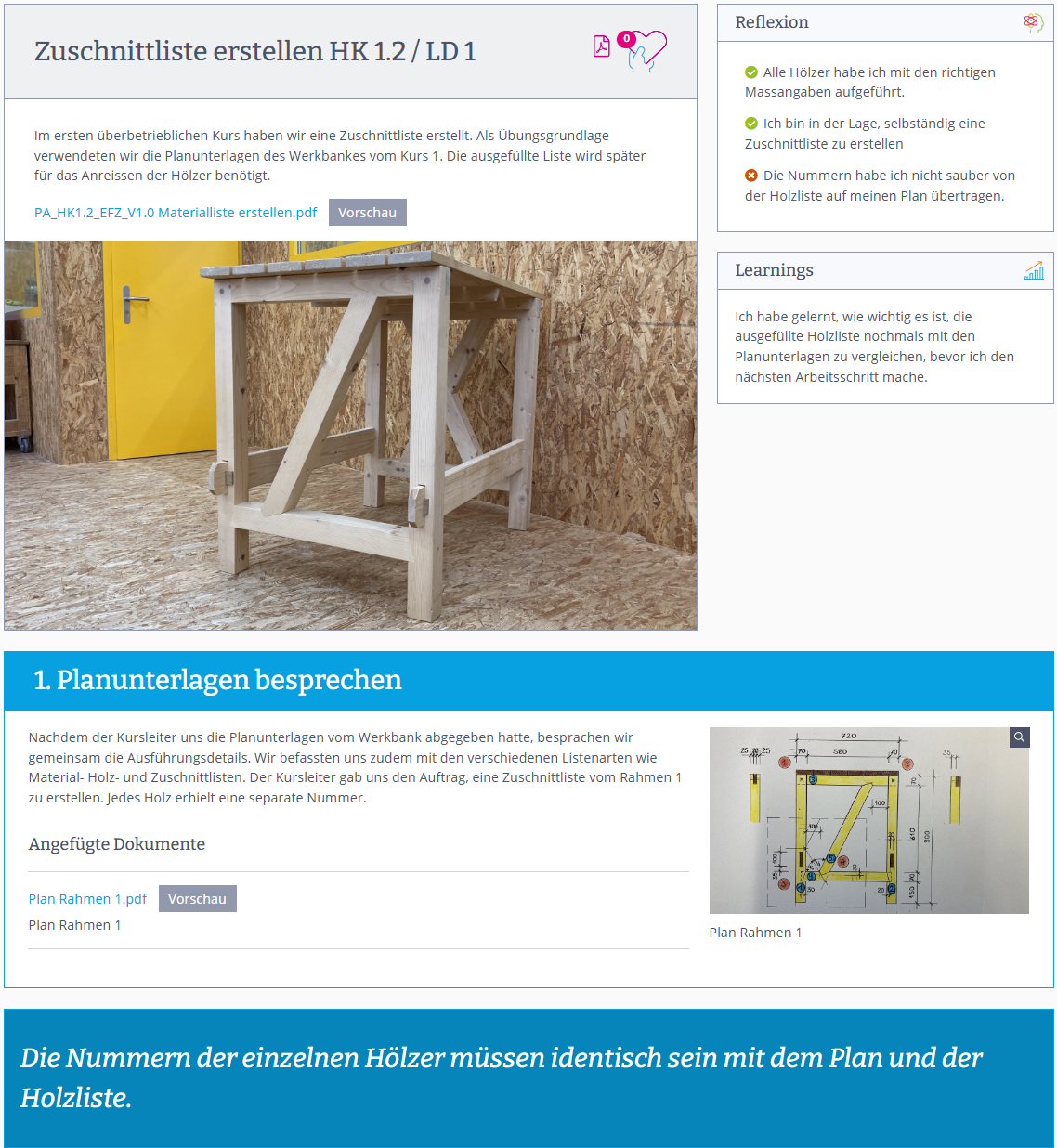 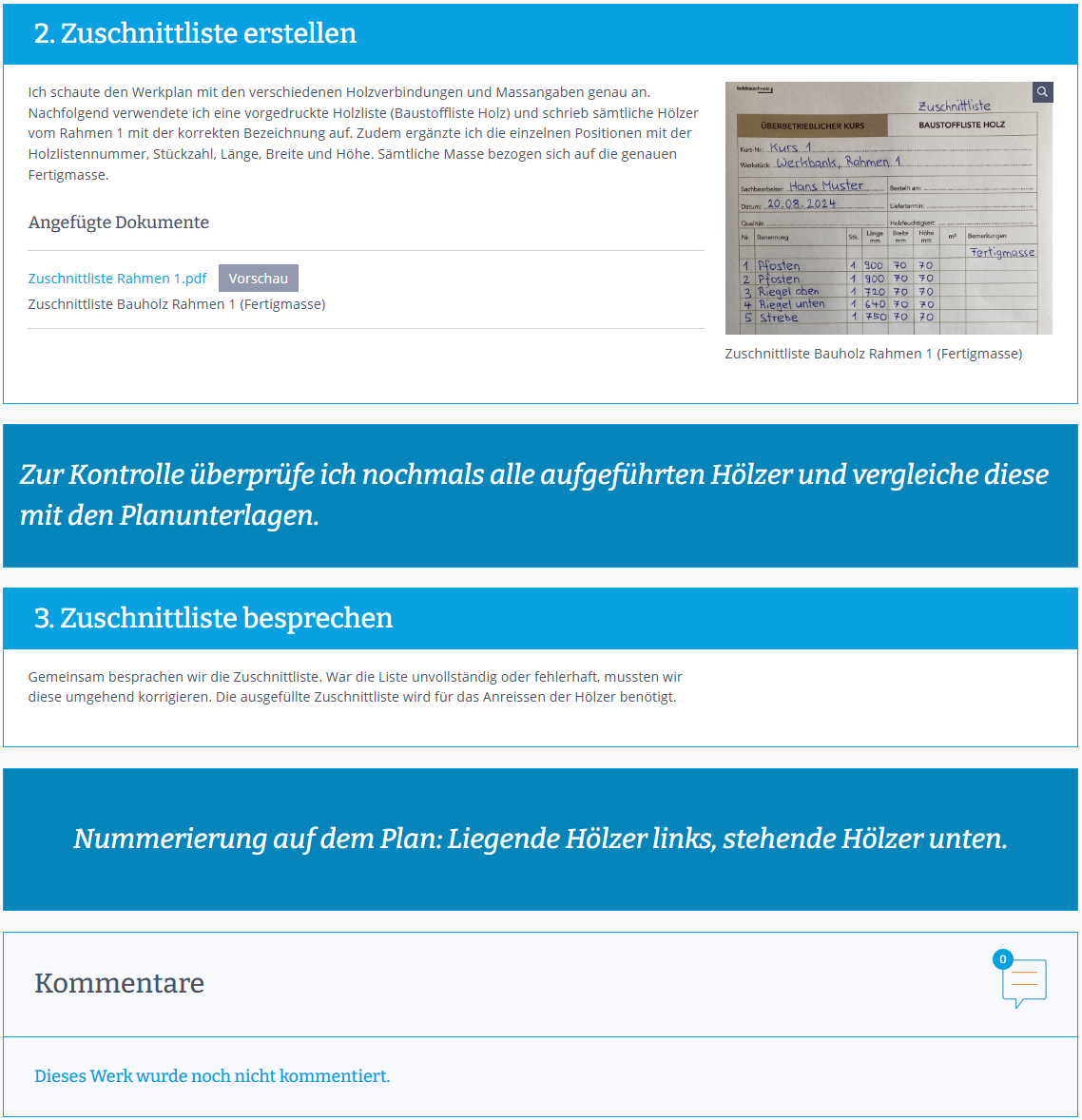 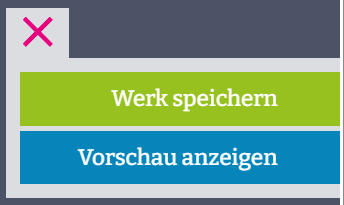 37
Mittwoch, 16. Oktober 2024
PDF erstellen und abspeichern
Wenn sie auf «Vorschau anzeigen» klicken, können sie ein PDF vom erstellten Werk generieren
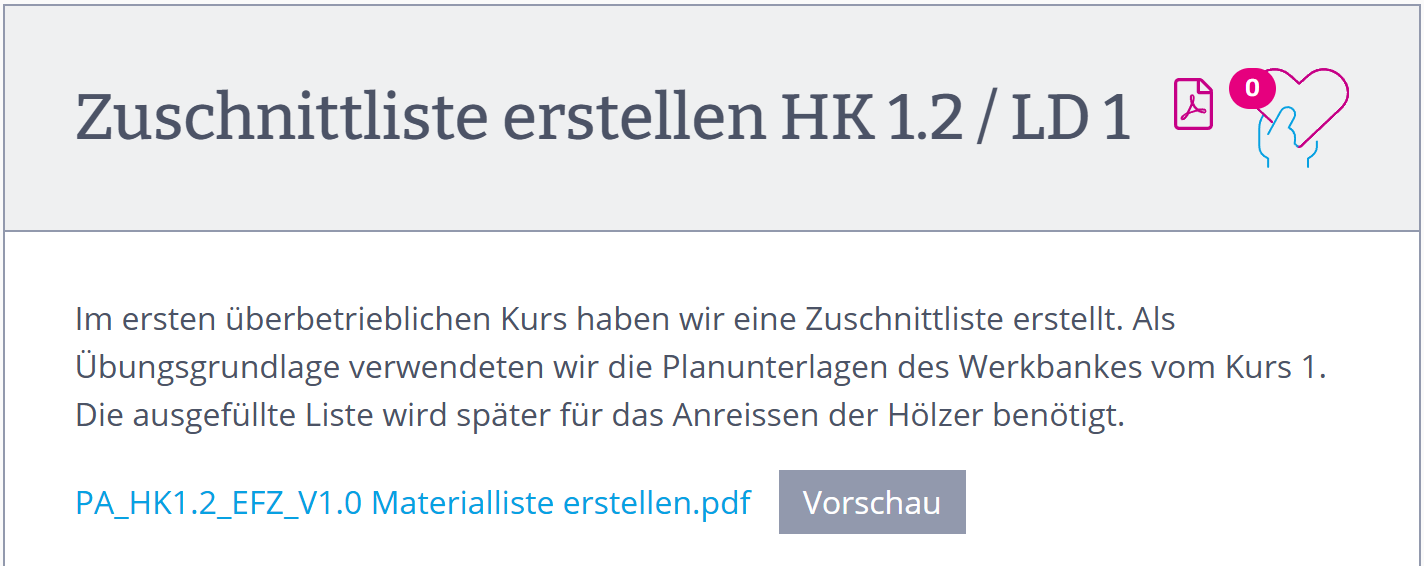 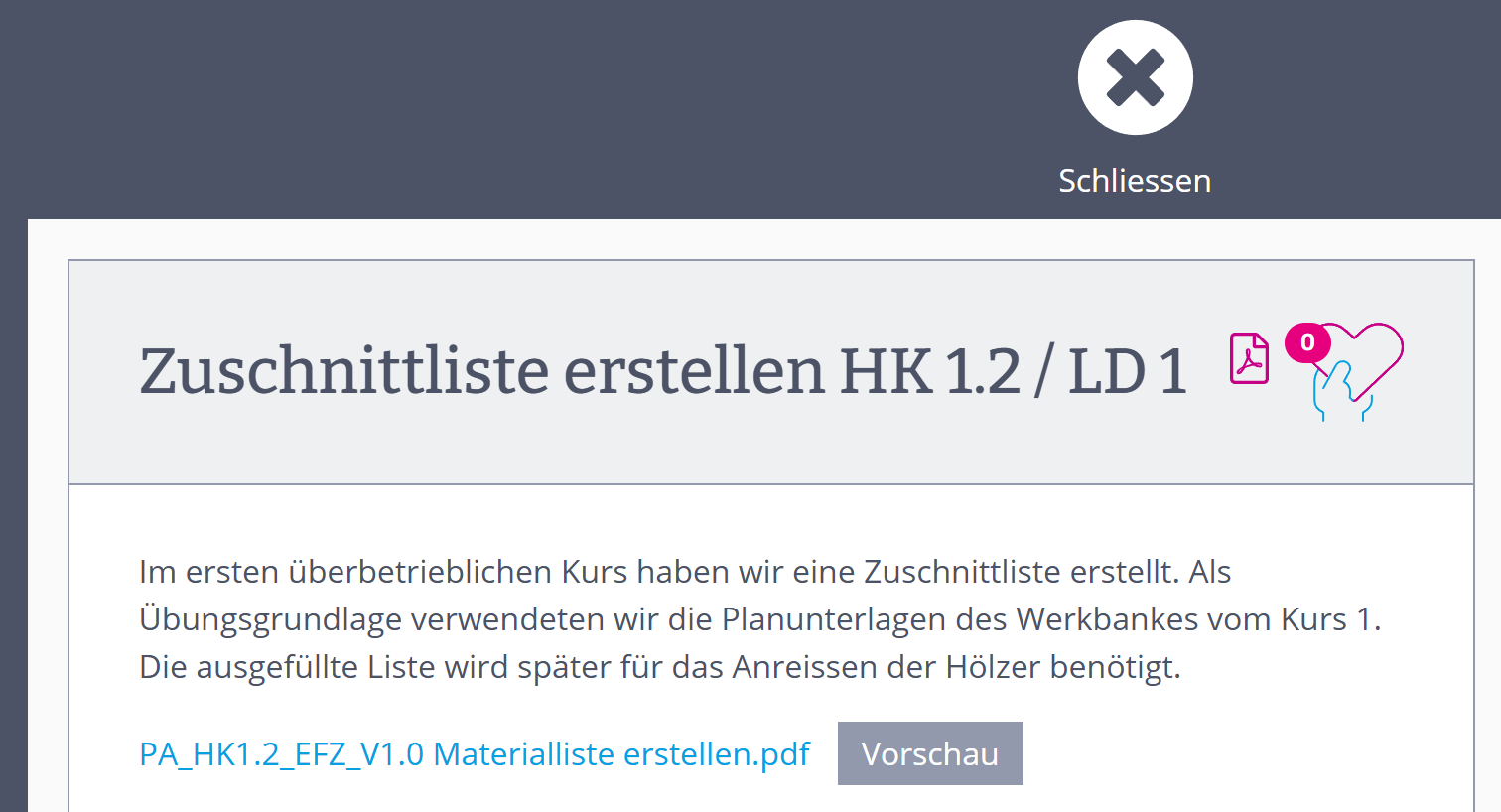 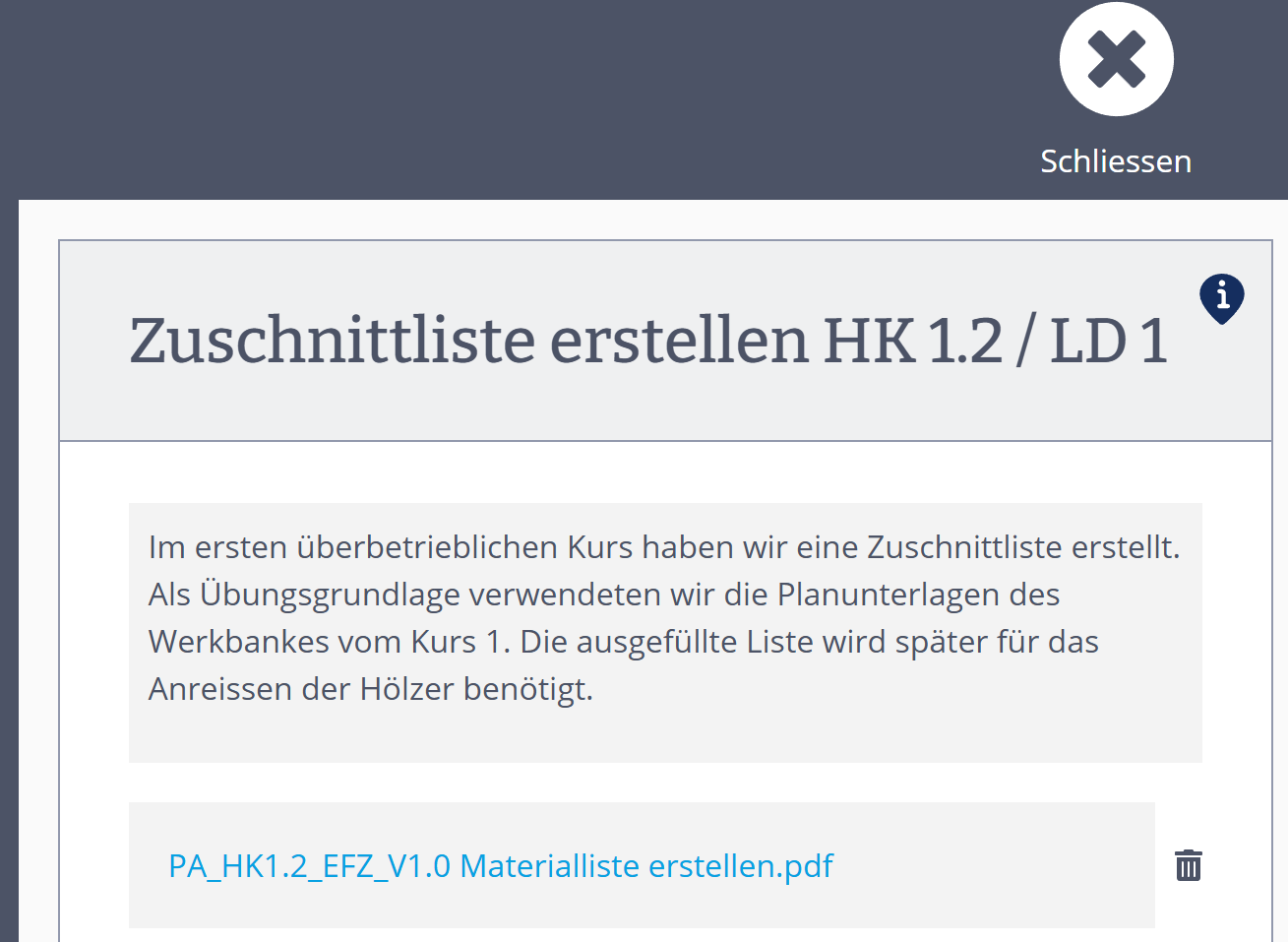 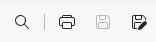 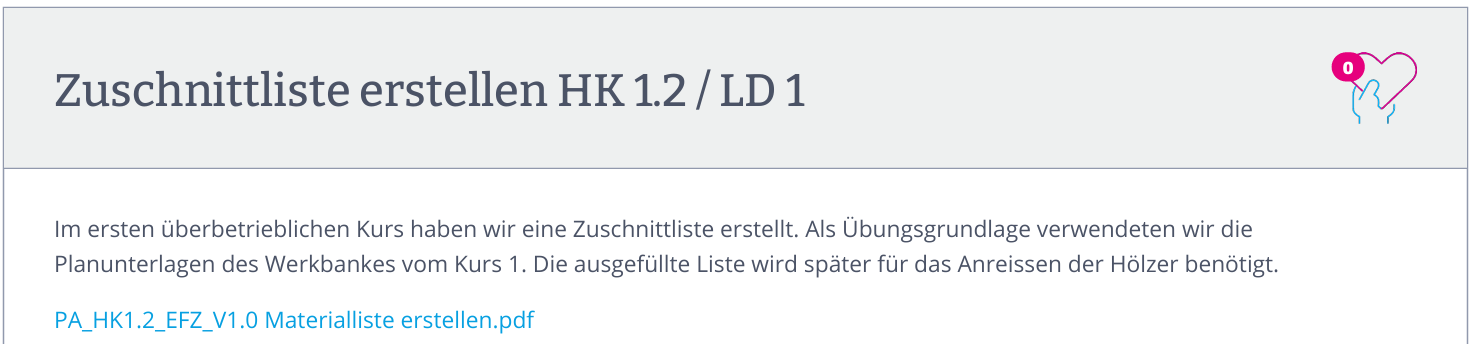 38
Mittwoch, 16. Oktober 2024
Erstellte Werke
Ihr Werk ist in ihrem «Konvink-Konto» gespeichert, auf ihrem Portfolio unter «Meine Werke!» finden sie dies
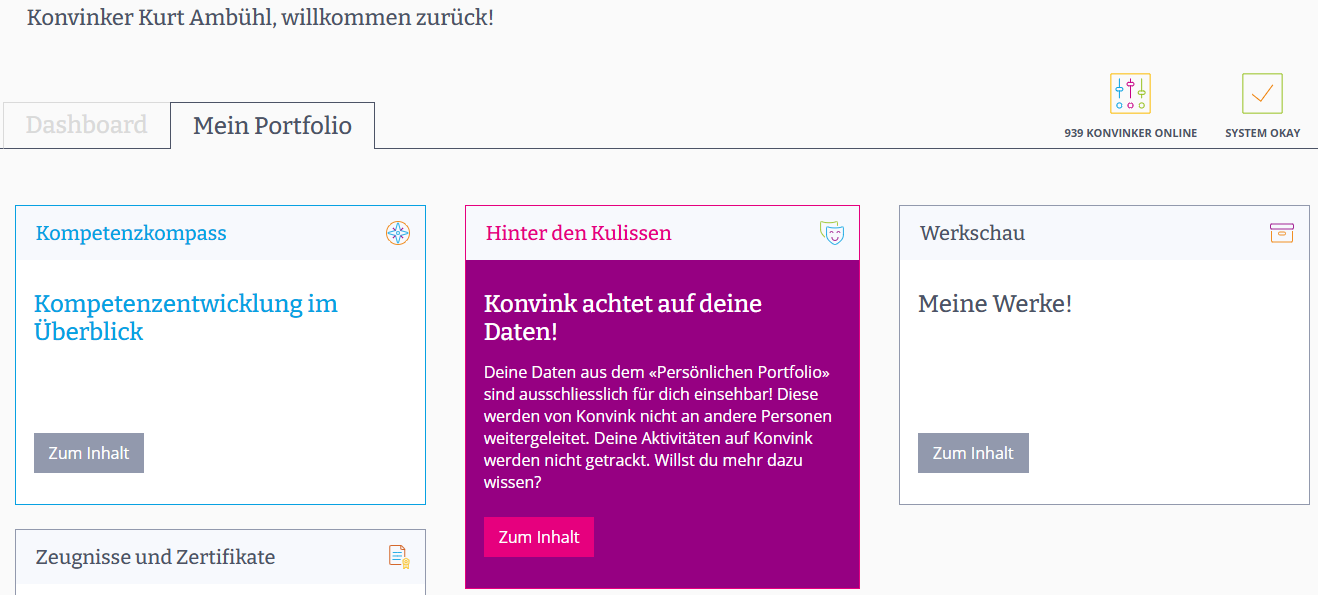 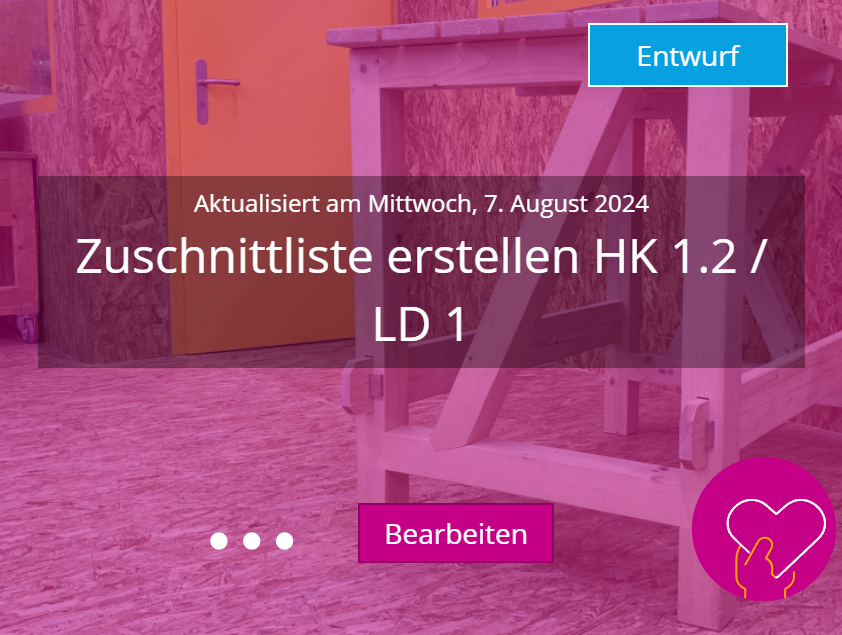 39
Mittwoch, 16. Oktober 2024
Erstellte Werke
Button «Bearbeiten»: 	Sie können auf Ihr Werk zurück
Button «…»: Sie kommen auf eine neue Seite mit verschiedenen Auswahlkriterien
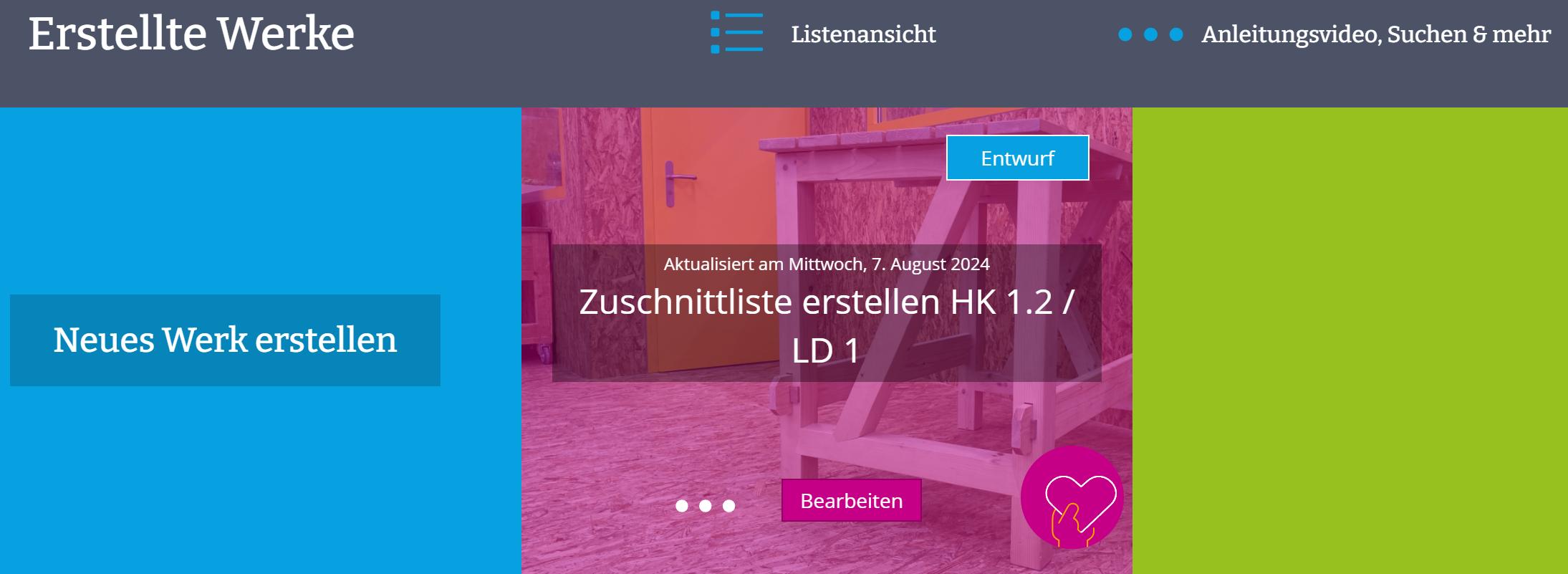 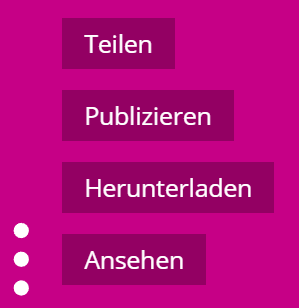 40
Mittwoch, 16. Oktober 2024
Werk Teilen
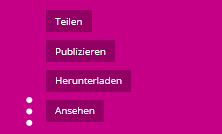 Teilen sie ihr Werk mit ihrem Berufsbildner / Lehrer / Kursleiter
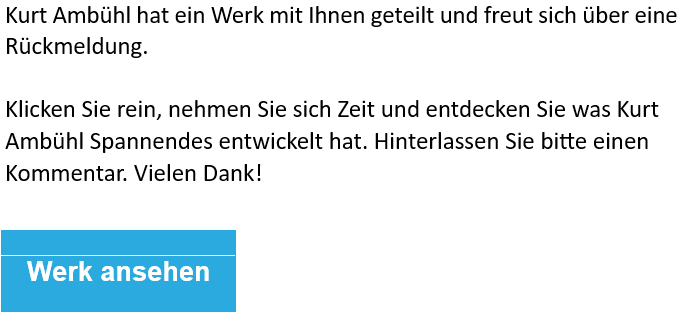 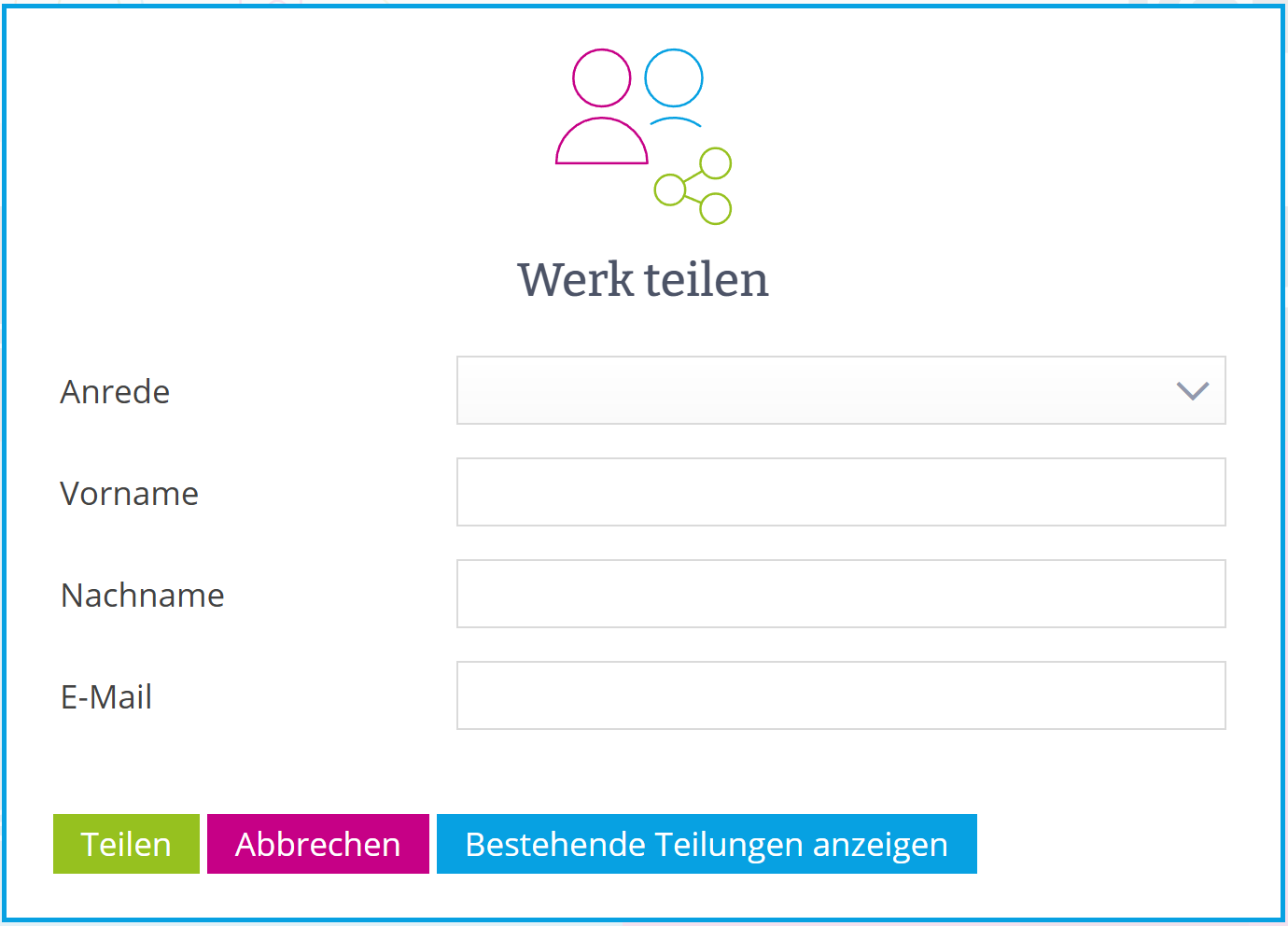 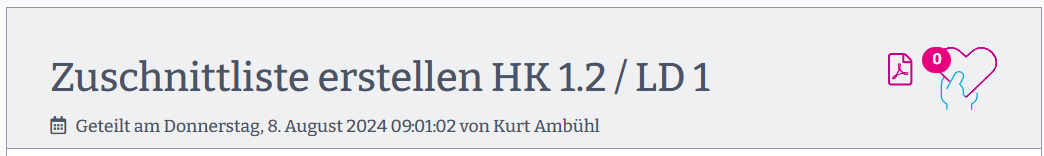 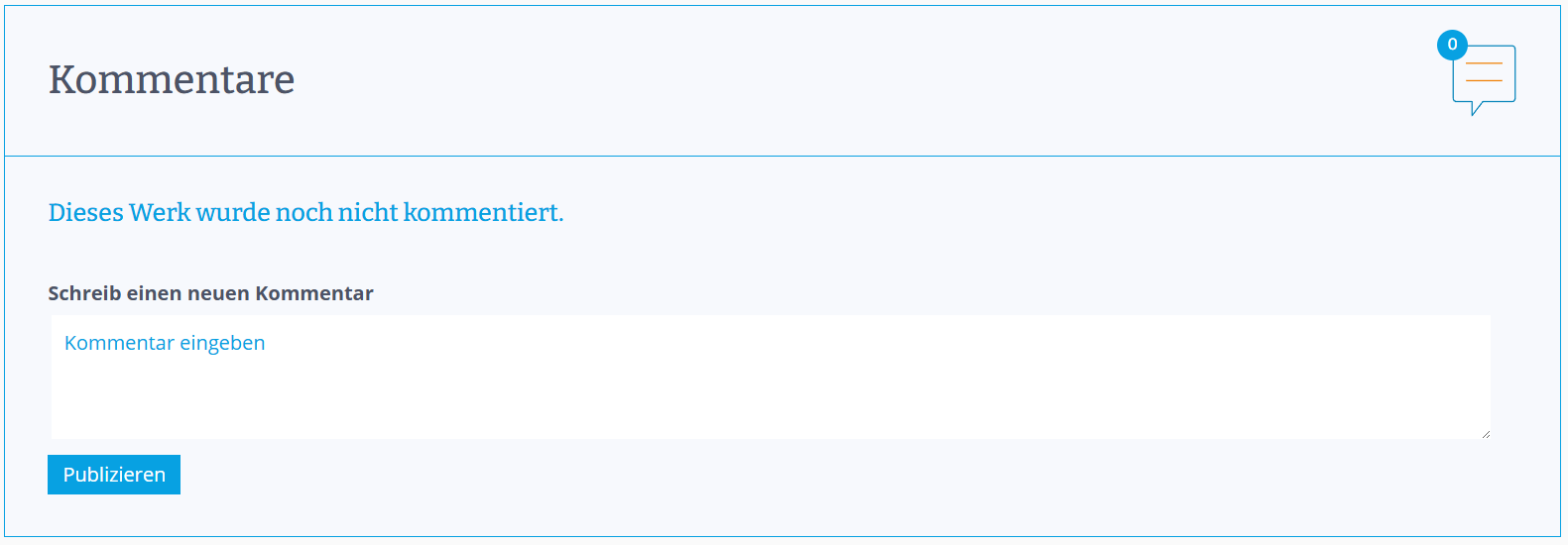 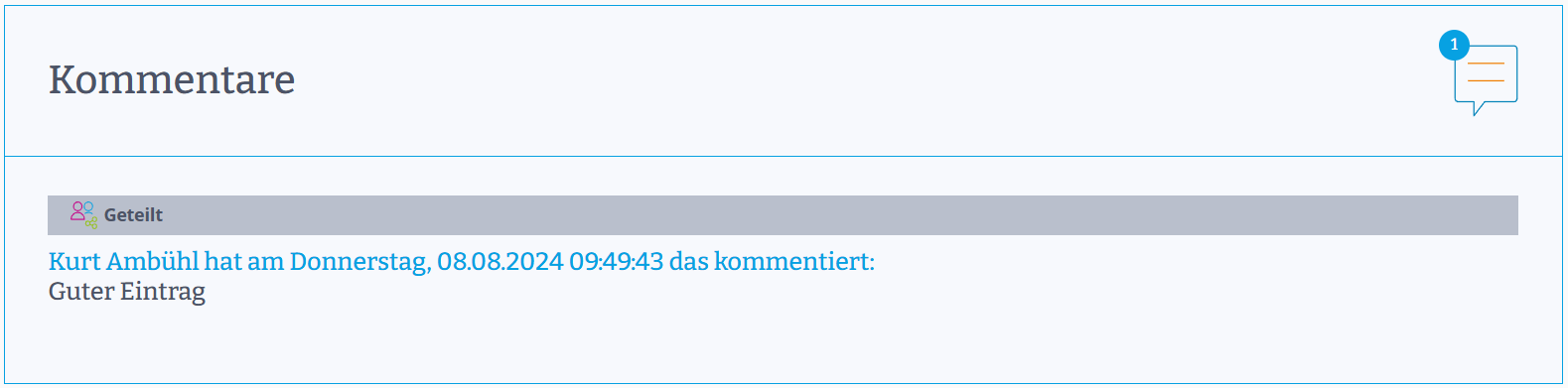 41
Mittwoch, 16. Oktober 2024
[Speaker Notes: Werk Teilen
«Teilen»
Name + E-Mail Adresse in Maske ergänzen
«Teilen»
Gewählte Person erhält Link zu deinem Werk
Person kann «Werk ansehen» (kein Konvink-Konto erforderlich)
Werk erscheint als Vorschau
Kommentar kann bei der Vorschau ganz unten eingegeben werden
Durch «Publizieren» wird der Kommentar in der Vorschau erfasst 
Lernender findet unter «Ansehen» die erhaltenen Kommentare ganz unten in der Vorschau
Es können mehrere Kommentare durch verschiedene Personen hinterlassen werden]
Werk Publizieren
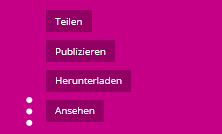 Publizieren sie ihr Werk in einer Organisation, z.B. Holzbau Schweiz
		
                                                                                                   




	
                                                                   Nach Publizieren kann das Werk nicht mehr bearbeitet werden!
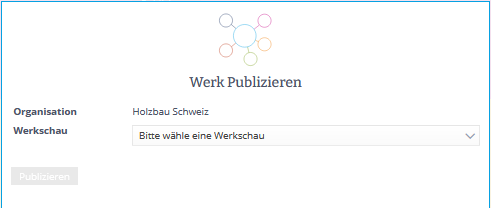 42
Mittwoch, 16. Oktober 2024
Praxisauftrag erledigt
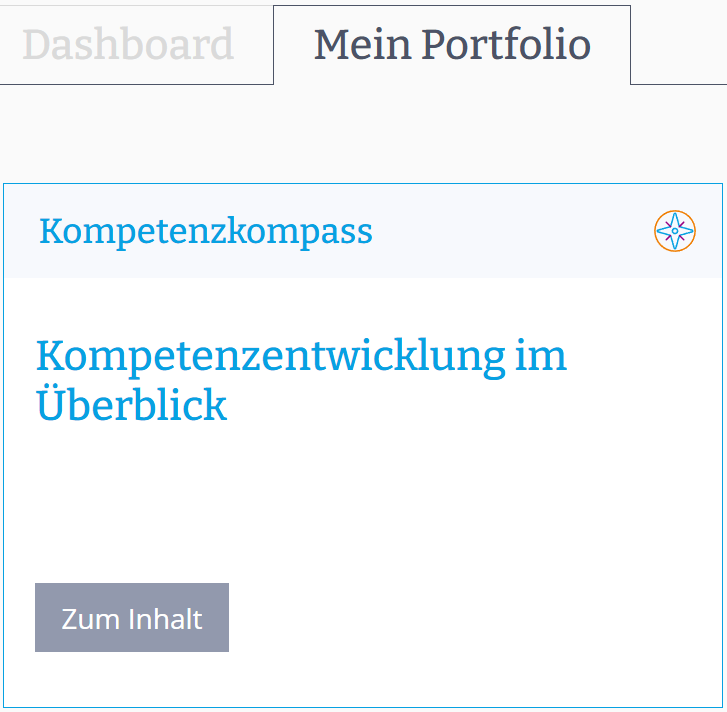 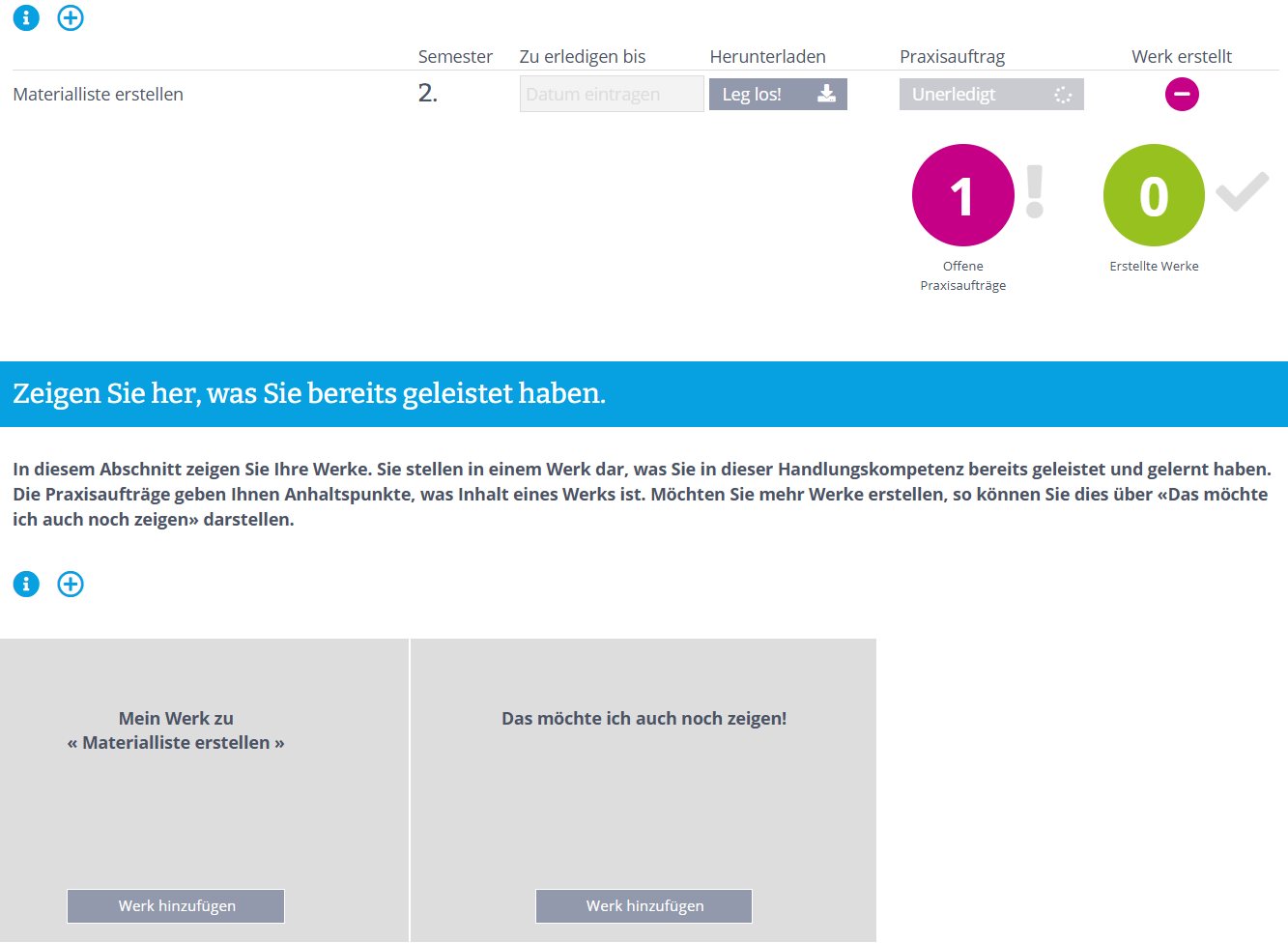 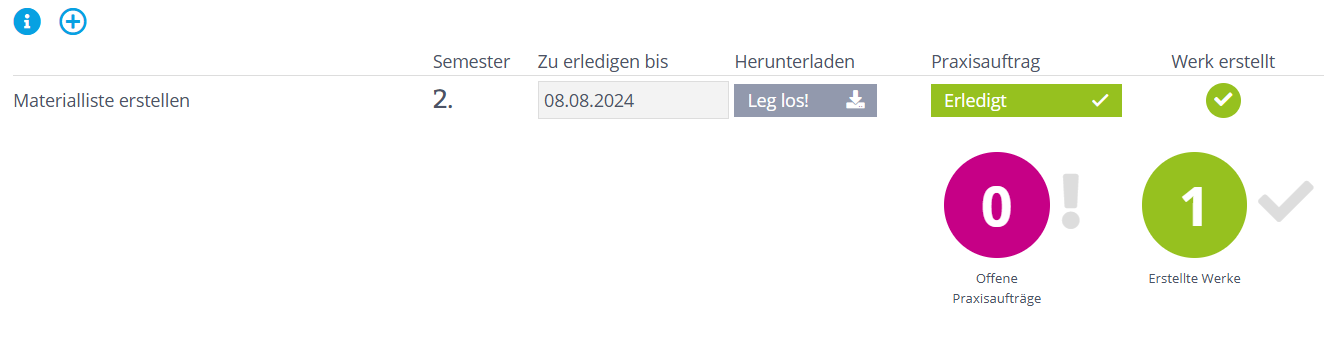 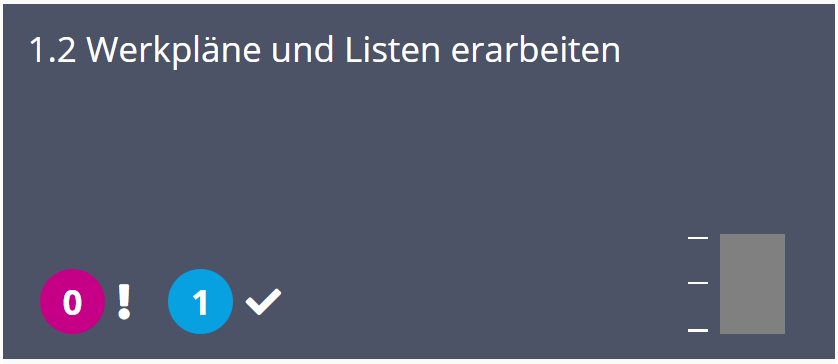 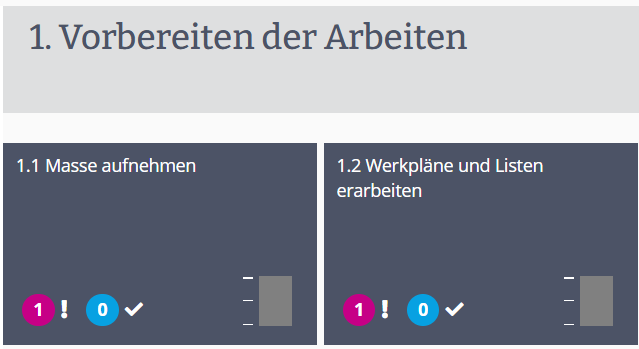 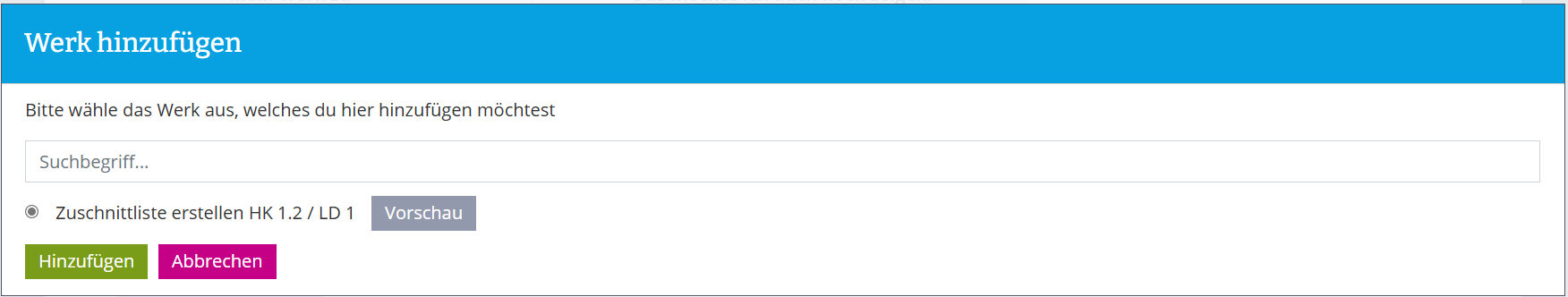 43
Mittwoch, 16. Oktober 2024
[Speaker Notes: Praxisauftrag als erledigt dokumentieren und Werk verlinken]
Listenansicht
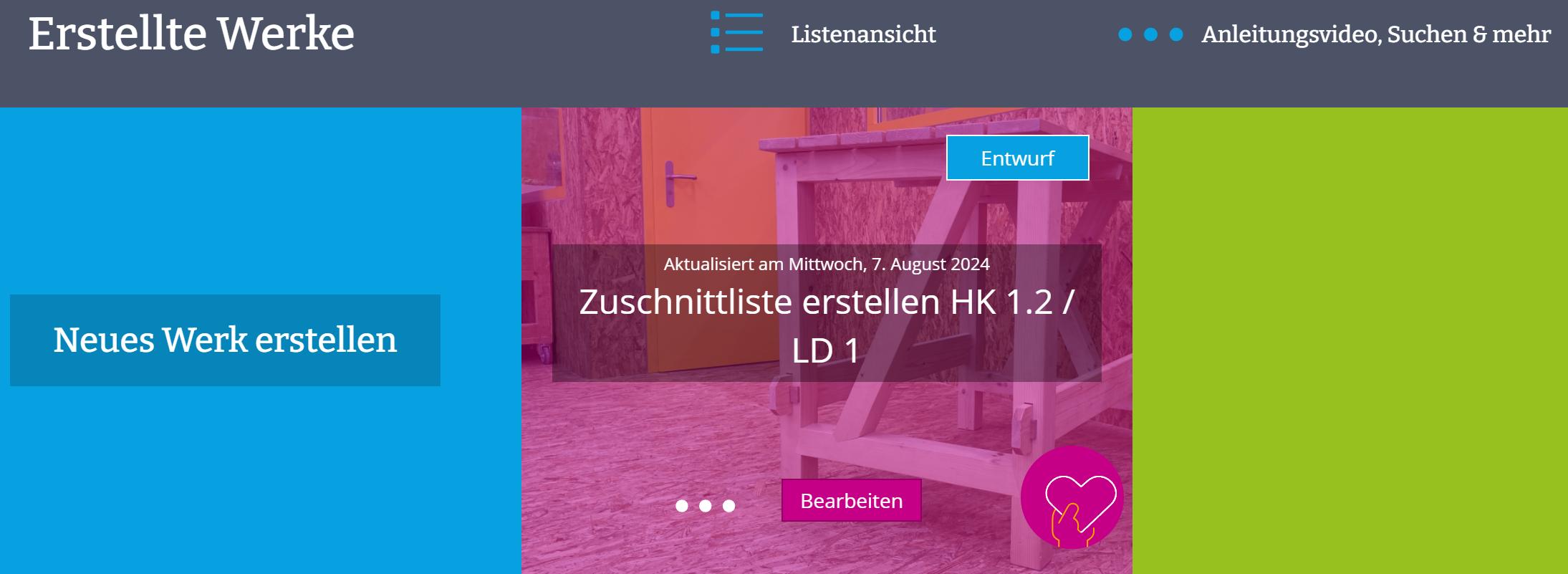 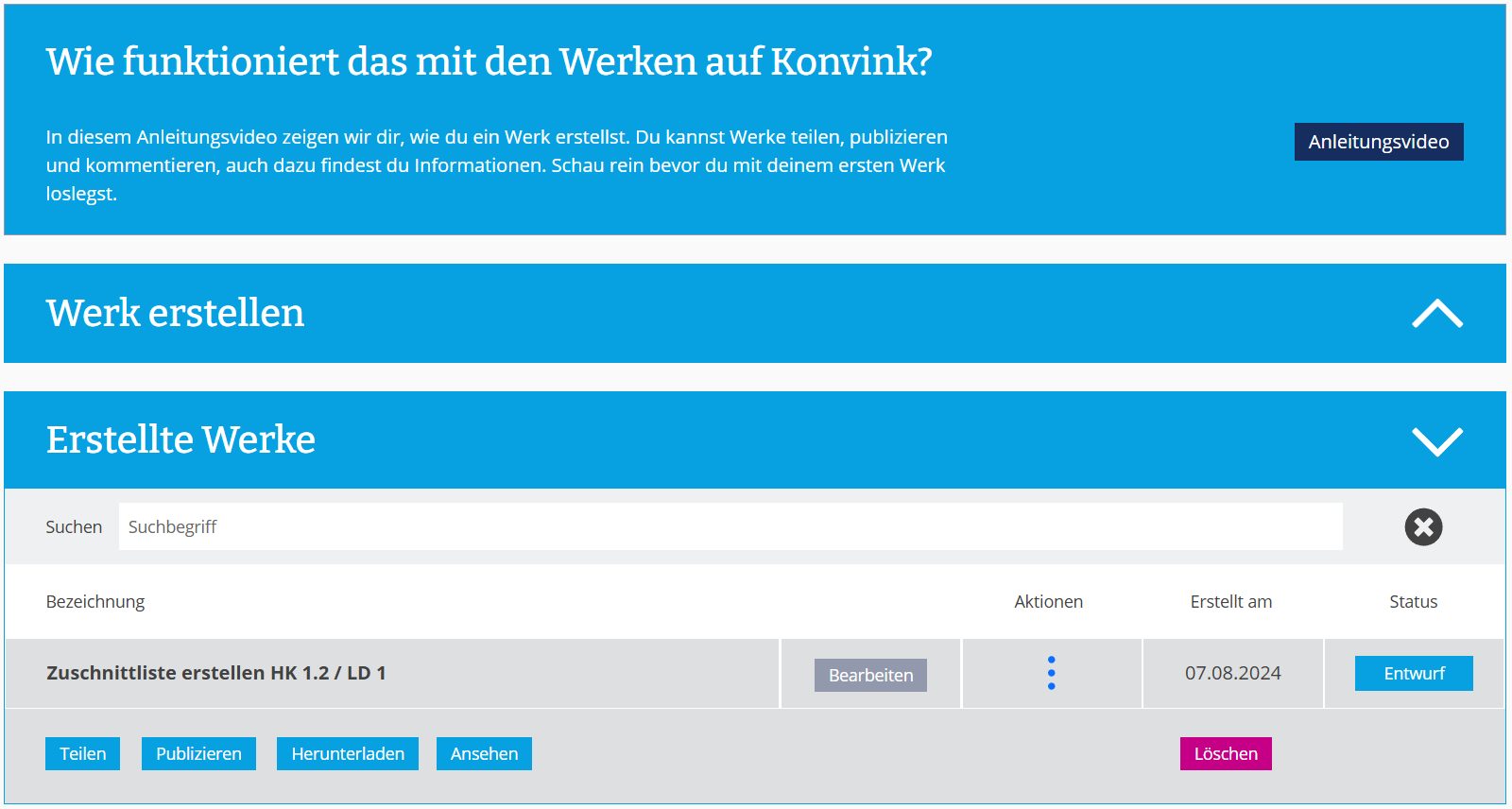 44
Mittwoch, 16. Oktober 2024
Fragen …….
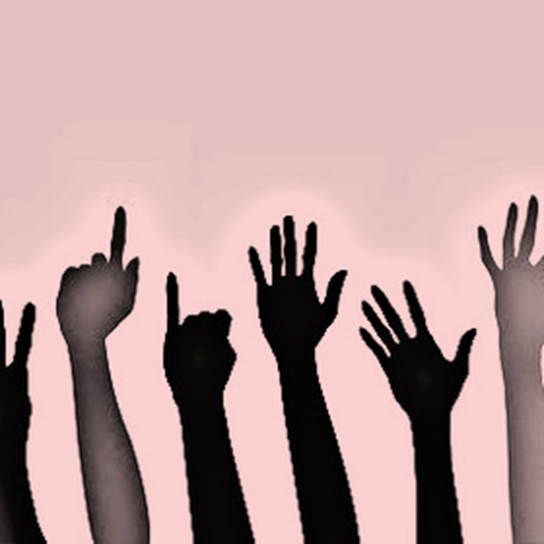 45
Mittwoch, 16. Oktober 2024